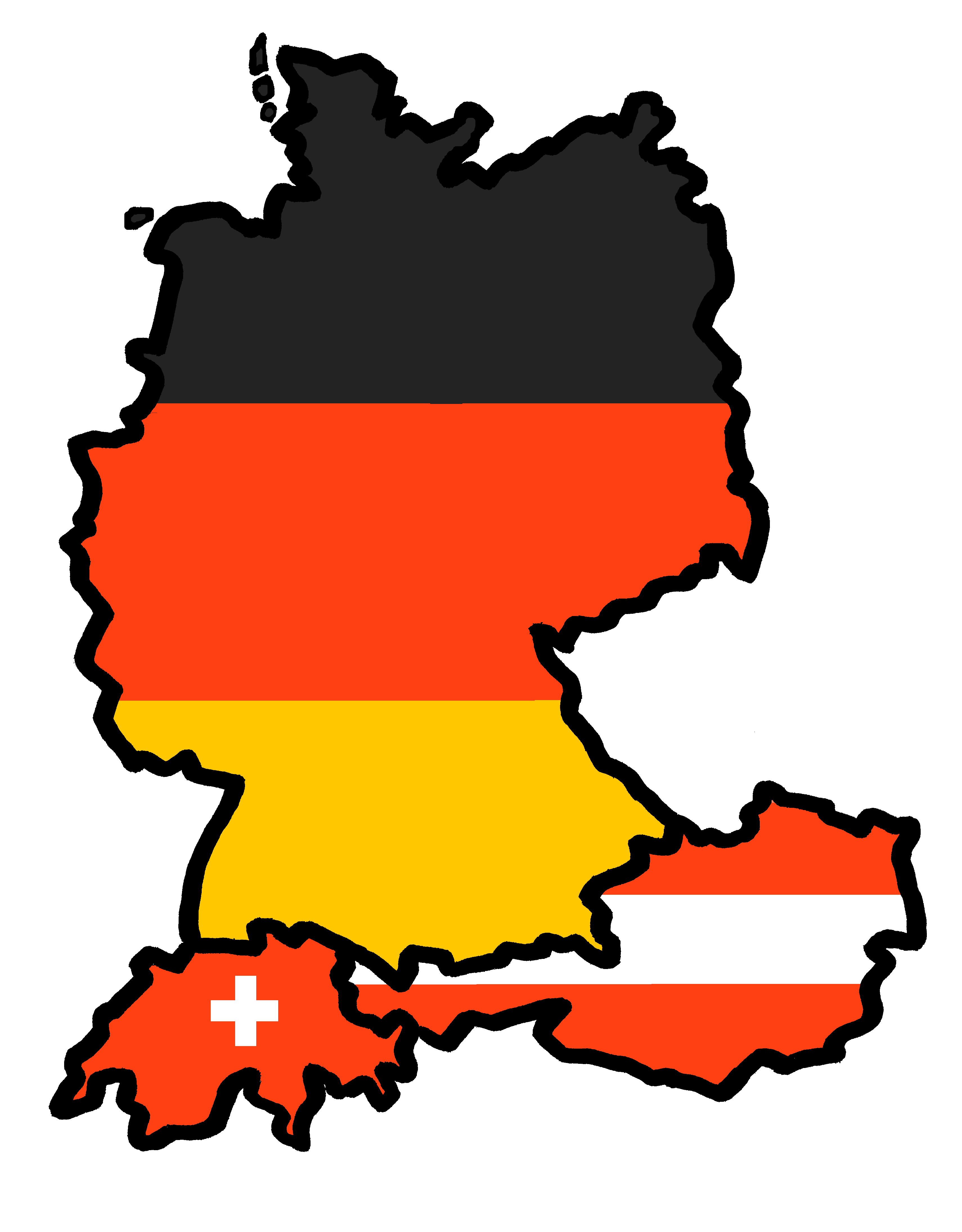 Talking about things and things you do
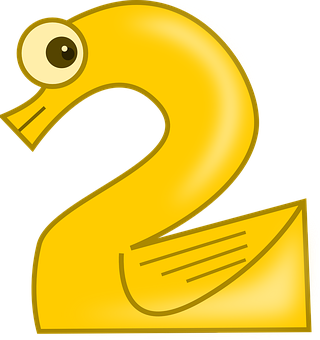 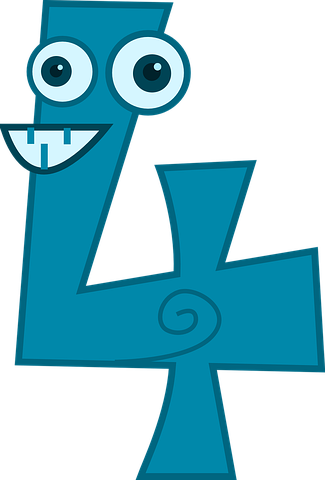 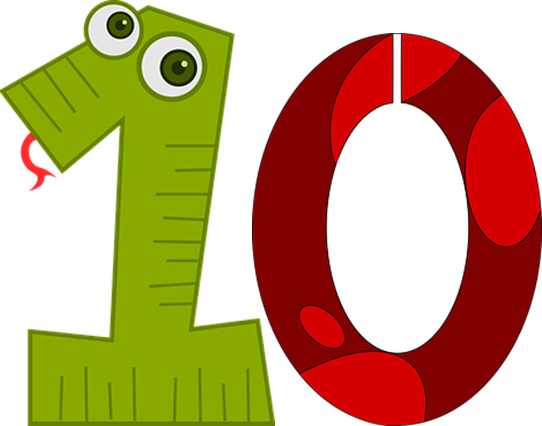 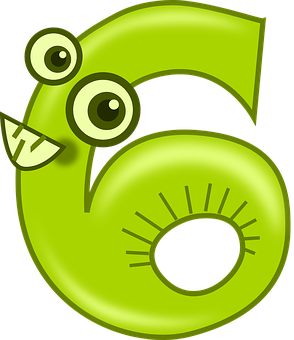 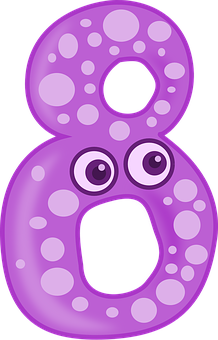 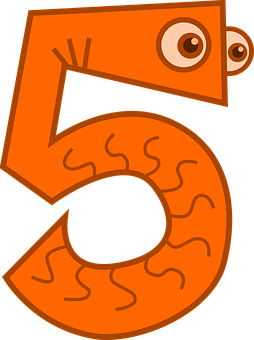 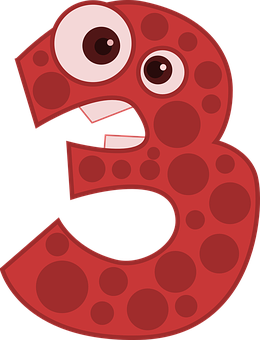 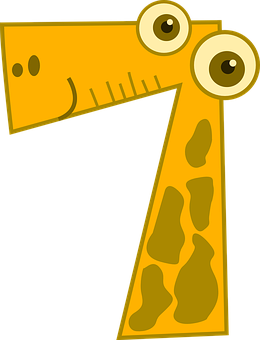 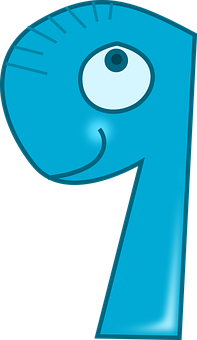 rot
Numbers 1-12
Es gibt
Plural nouns
SSC [ß-] [-ss-] [-s]
Term 2 Week 8
[Speaker Notes: Artwork by Steve Clarke. Pronoun pictures from NCELP (www.ncelp.org). All additional pictures selected from Pixabay and are available under a Creative Commons license, no
attribution required.

Phonics:  SSC [ß-] [-ss-] [-s]

Vocabulary: Nummer [806] null [1680] eins [774] zwei [70] drei [106] vier [200] fünf [274] sechs [428] sieben [611] acht [645] neun [1053] zehn [333] elf [1507] zwölf [1080] es gibt [n/a]
Revisit 1:  Film [505] Lieblings- [n/a] Lied [1733] Musik [509] 
Revisit 2: revisit all language learnt in Term 1
Jones, R.L & Tschirner, E. (2019). A frequency dictionary of German: Core vocabulary for learners. London: Routledge.

The frequency rankings for words that occur in this PowerPoint which have been previously introduced in these resources are given in the SOW and in the resources that first
introduced and formally re-visited those words. 
For any other words that occur incidentally in this PowerPoint, frequency rankings will be provided in the notes field wherever possible.

Note that the first three lessons of the year teach language that can be continuously recycled as lesson routine every lesson in Y3/4.
The idea would be that the class teacher (whether or not s/he teaches the class German can re-use the language as part of the daily routine with the class.]
[s][ss][ß]
…
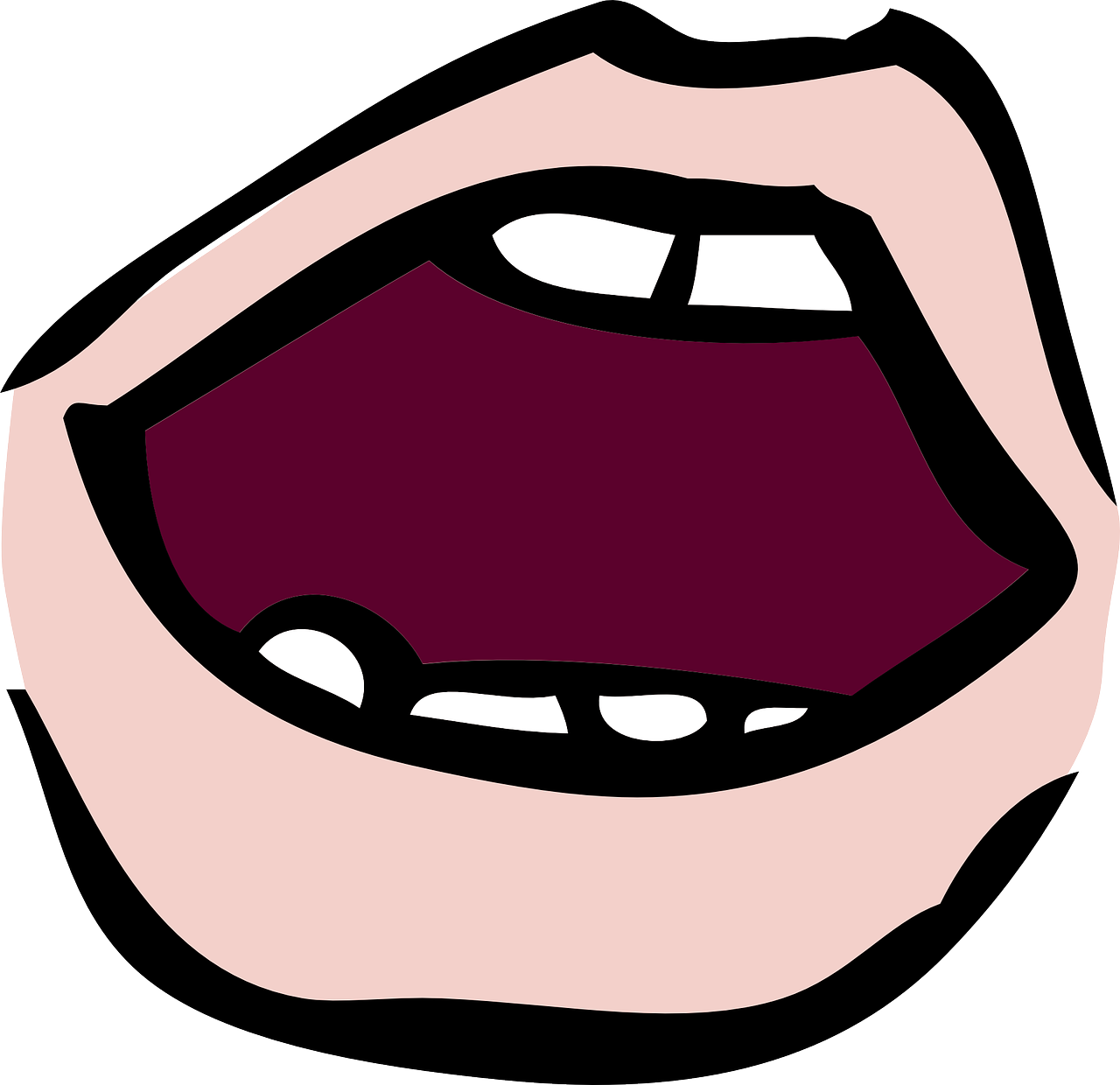 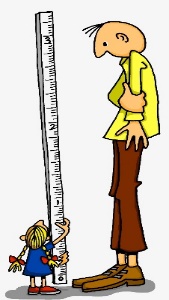 aussprechen
You know that ‘s’ in front of a vowel sounds like the English ‘z’.
ß is just a special way of writing ‘ss’ after a long vowel.
At all other times German ‘s’, ‘ss’ and ‘ß’ sound like English ‘s’.
groß
[big, tall]
[Speaker Notes: Timing: 1 minute

Aim: To introduce SSC [s/ss/ß] when not in front of a vowel. 

Procedure:
Introduce the SSC and and say the [s/ss/ß] sound first, on its own.  Pupils repeat it with you.
Present the source word ‘groß’ (with gesture, if using).
Click to bring on the picture and get pupils to repeat the word ‘groß’ (with gesture, if using).
Use the callouts to emphasise the difference between ‘s’ in front of a vowel and ‘s’ at all other times and to explain about the new letter ß. 

Note: 
A gesture for this could be to reach high above your head.
groß [67]
Jones, R.L & Tschirner, E. (2019). A frequency dictionary of German: Core vocabulary for learners. London: Routledge.]
[s][ss][ß]
…
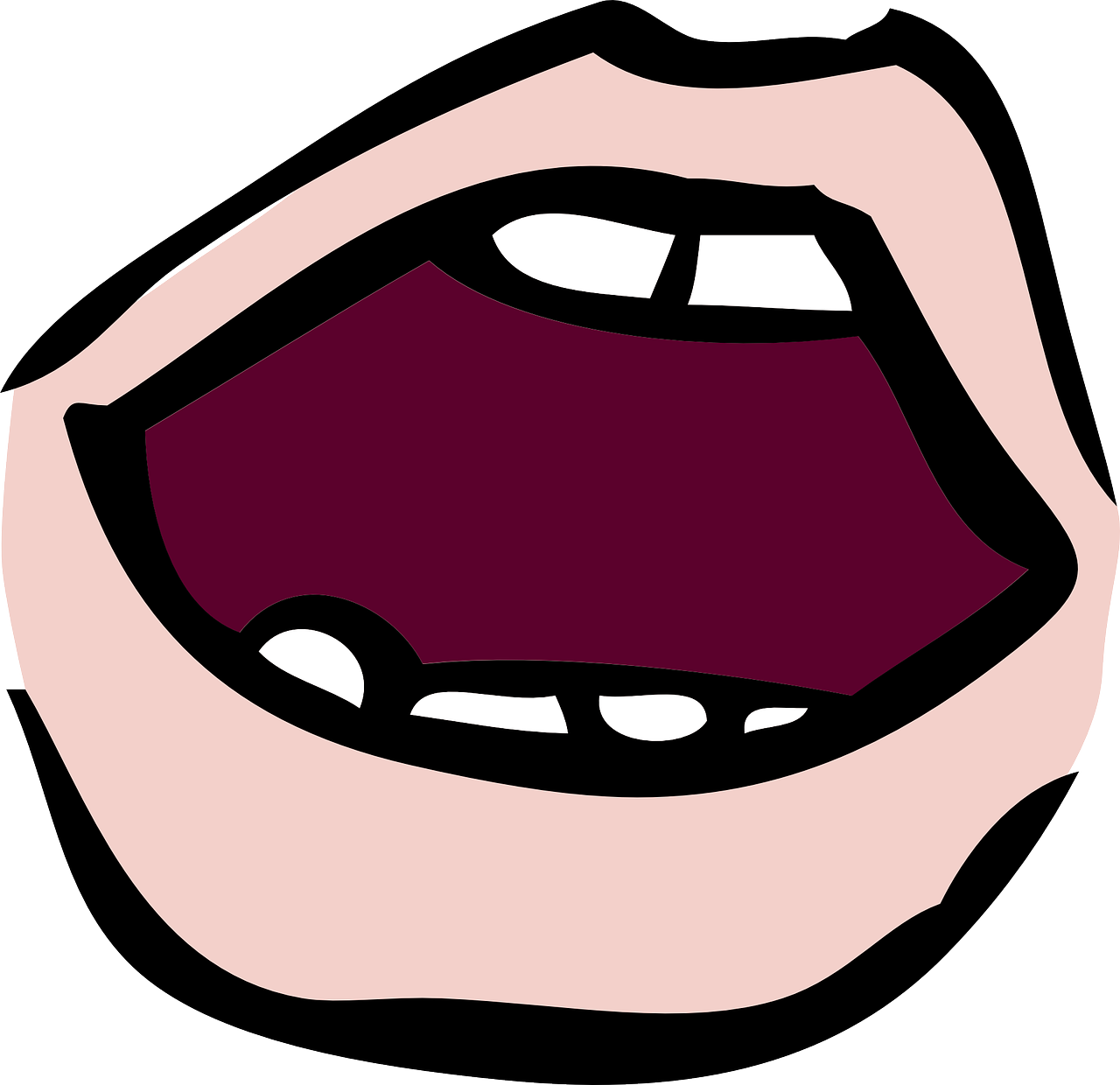 aussprechen
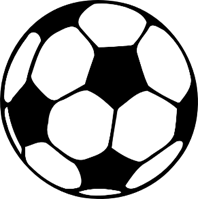 Tasso
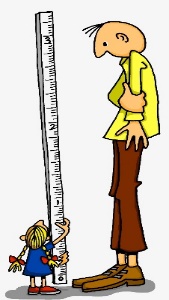 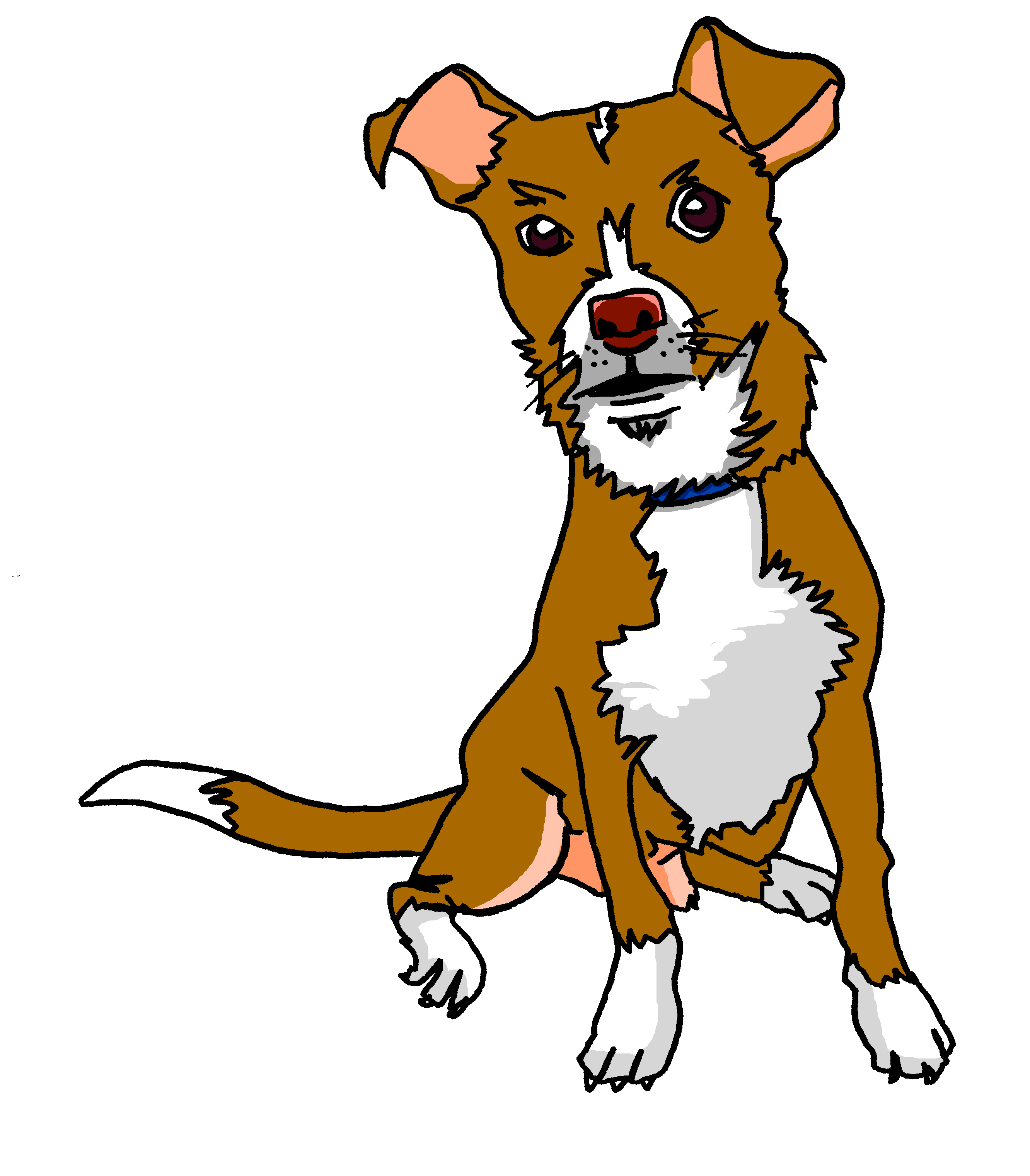 Fußball
heißen
groß
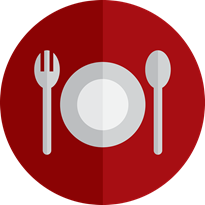 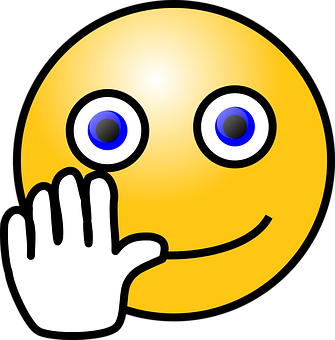 essen
tschüss
This can be written with ‘s’ or ‘ss’ at the end.
[to eat, eating]
[Speaker Notes: Timing: 1 minute

Aim: to introduce the SSC [s/ss/ß].

Procedure:
Re-present the SSC and the source word ‘groß’ (with gesture, if using).
Click to bring on the picture and get pupils to repeat the word ‘groß’ (with gesture, if using).
Present the cluster words in the same way, bringing on the pictures and getting pupils to pronounce the words. 

Note: It’s very important that pupils start to recognise ß as an ‘s’ sound, and don’t confuse it with a B. 

essen [323] Fußball [1277] tschüss [3766] heißen [126]
Jones, R.L & Tschirner, E. (2019). A frequency dictionary of German: Core vocabulary for learners. London: Routledge.]
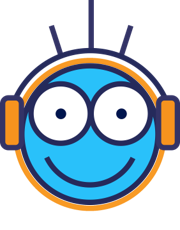 Listen to the words which all contain an ‘s’, ‘ss’, or ‘ß’. Can you hear a buzzing bee sound or a hissing snake sound?
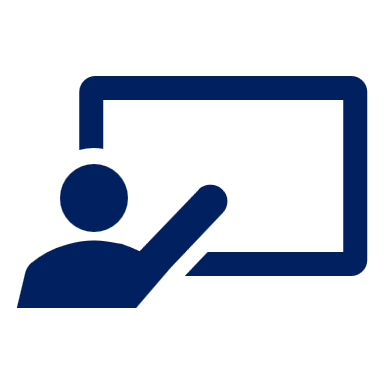 sssss
Hör zu.
zzzzz
hören
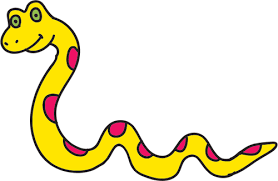 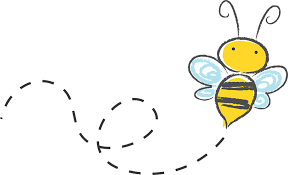 [s]
[s|ss|ß]
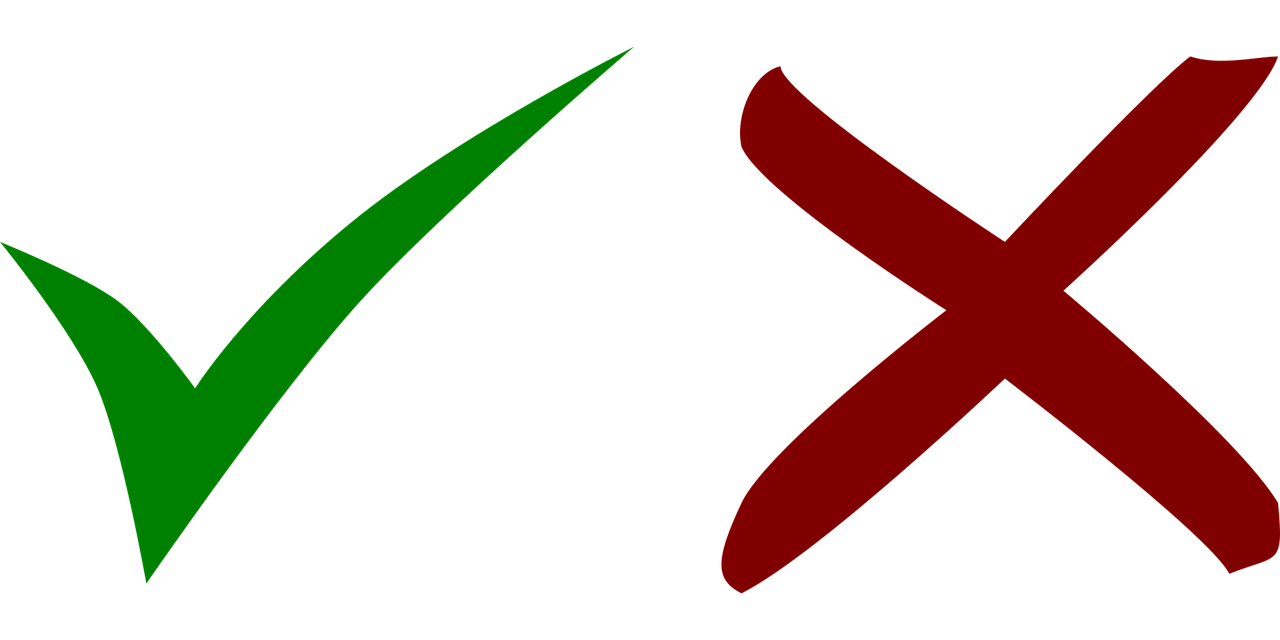 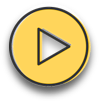 Remember that ‘s’ in front of a  vowel sounds like the English ‘z’.
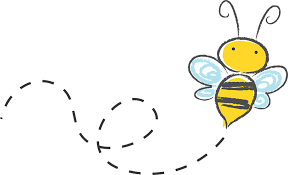 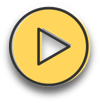 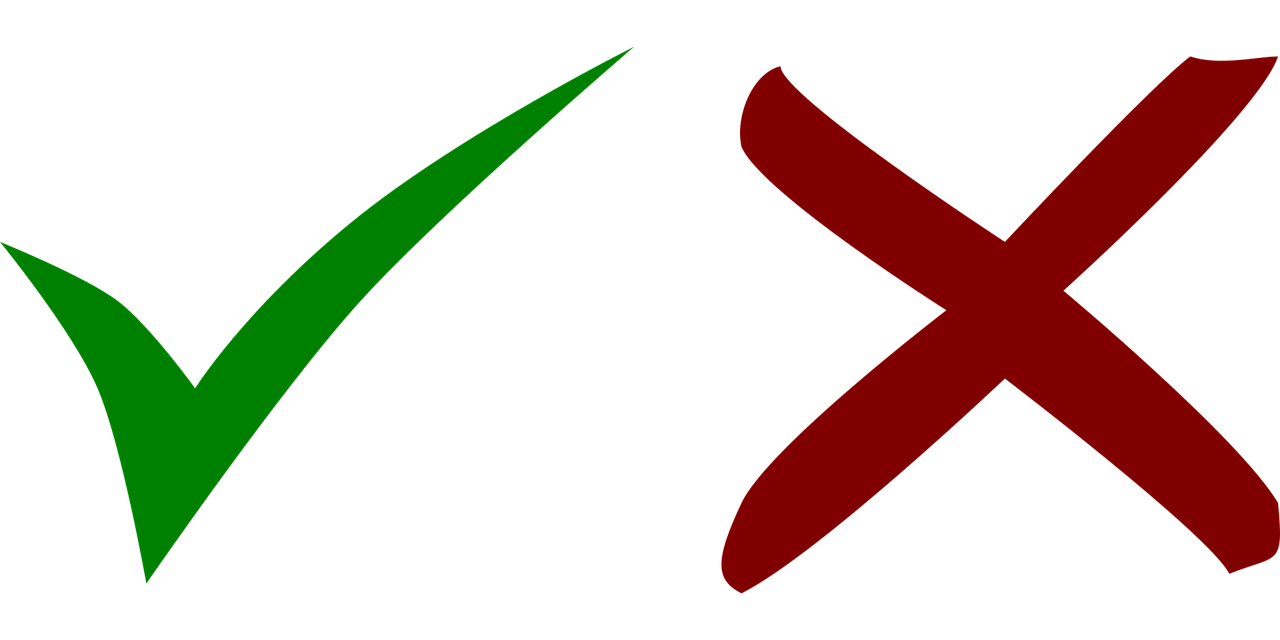 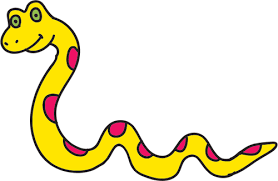 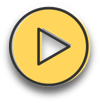 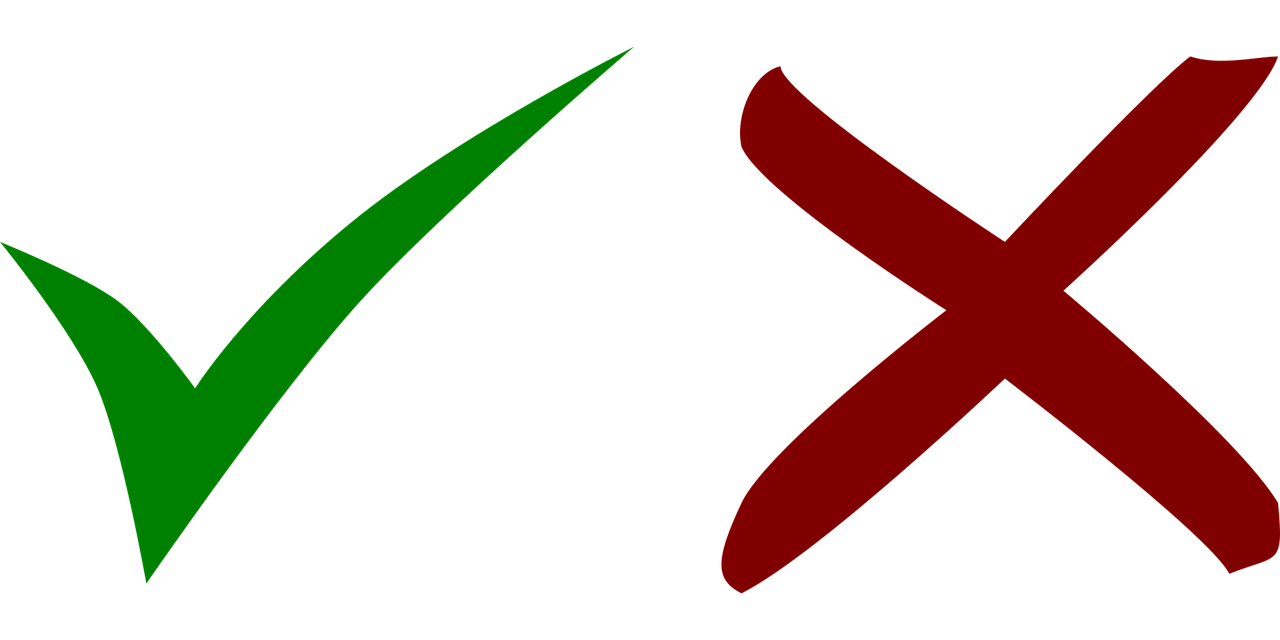 At all other times German ‘s’, ‘ss’ and ‘ß’ sound like English ‘s’.
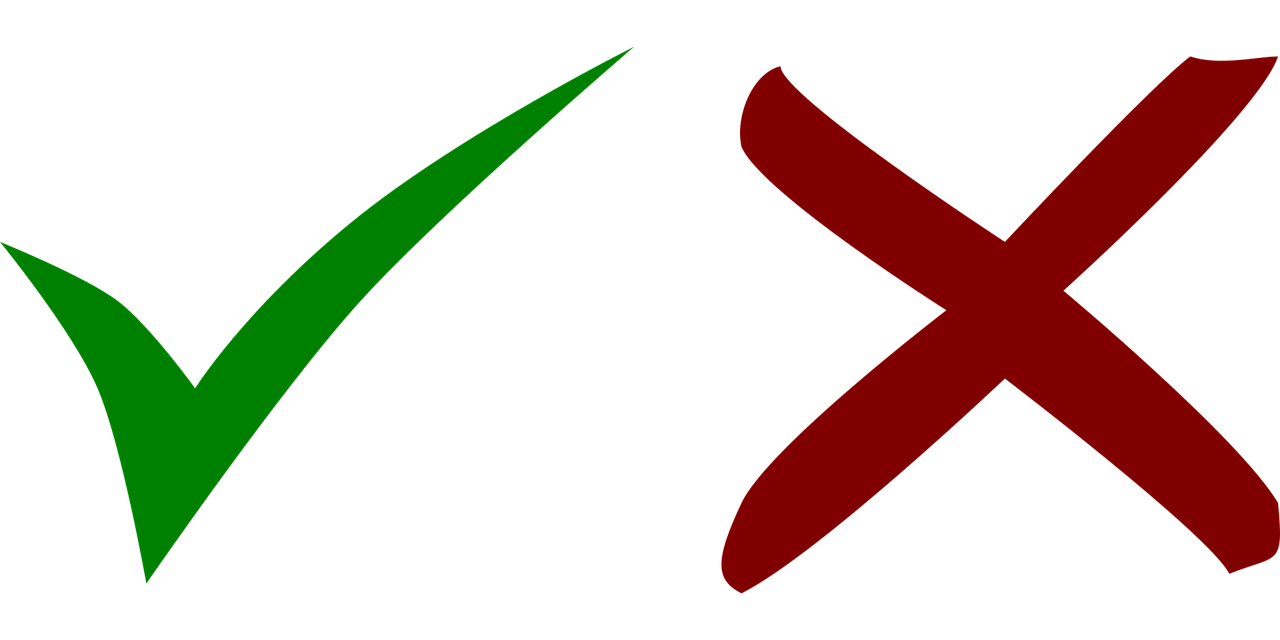 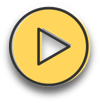 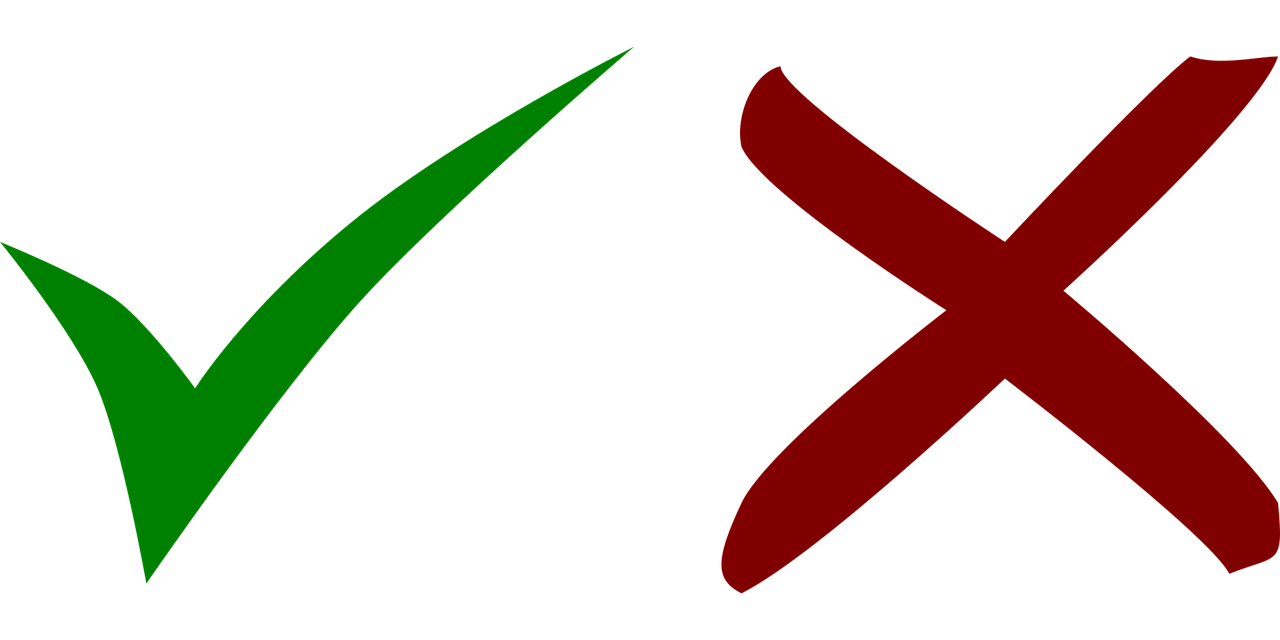 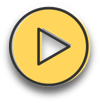 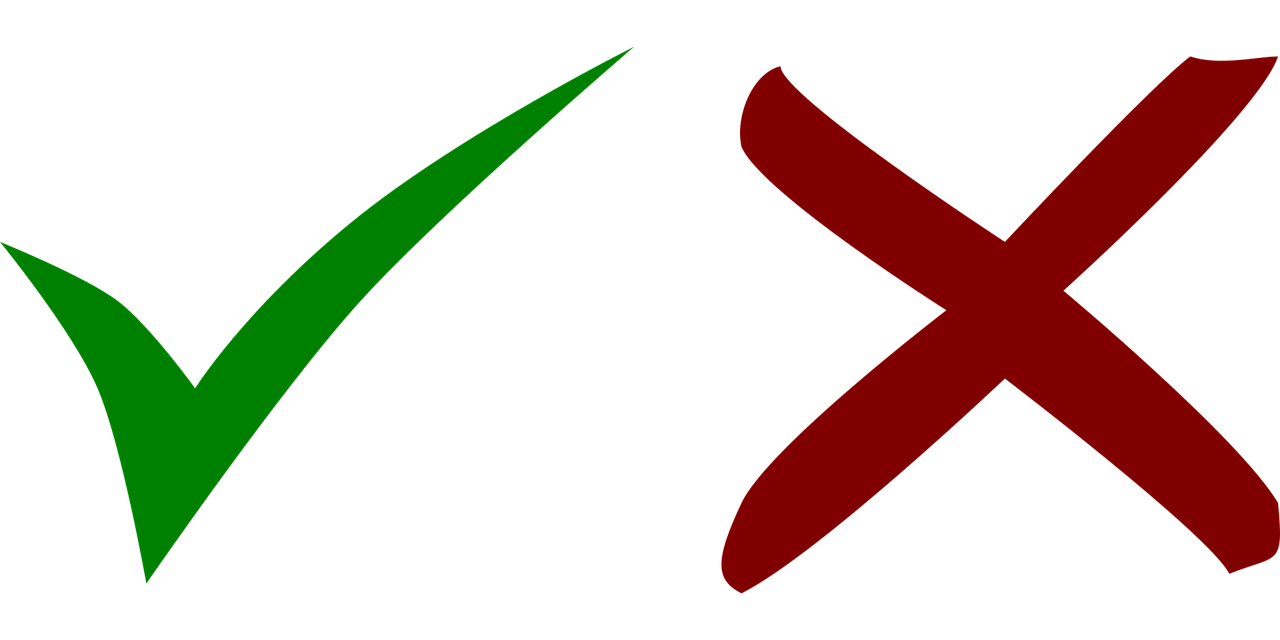 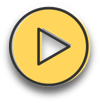 [Speaker Notes: Timing: 4 minutes

Aim: To practise distinguishing between [s] [ß] or [ss] pronounced as English ‘s’, and [s] pronounced as English ‘z’.

Procedure:
1. Encourage pupils to make the sounds of a buzzing bee and a hissing snake to identify the two sounds they are listening for. 
2. Play number 1. Pupils must decide if the sound is pronounced like an English ‘z’ (bee) or an English ‘s’ (snake). They could draw a quick bee or snake or just write letter A or B for the two columns. 
3. Click to elicit answer and play the word again if necessary. 
4. Repeat for items 2-6. 

Transcript:
Person
Wasser
Haustier
Singen
Wie sagt man…?
Ich weiß es nicht]
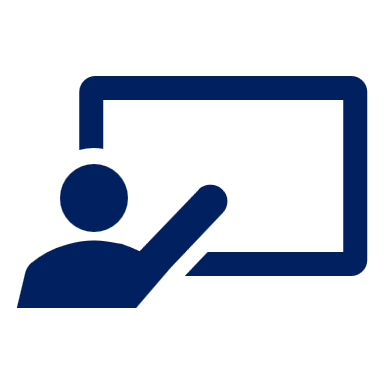 Sag die Nummern.
Vokabeln
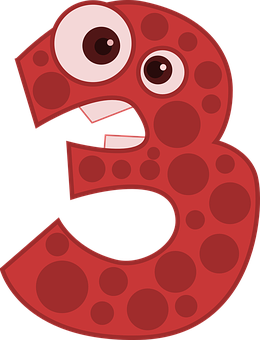 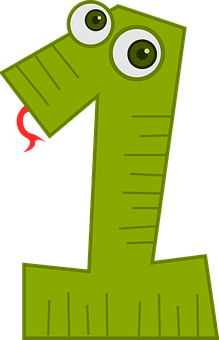 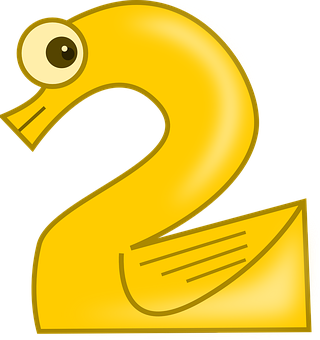 Wörter
eins
zwei
drei
[Speaker Notes: Timing: 5 minutes (8 slides)Aim: to introduce numbers 1-12

Procedure:1. Click to present and say the numbers.2. Pupils repeat.]
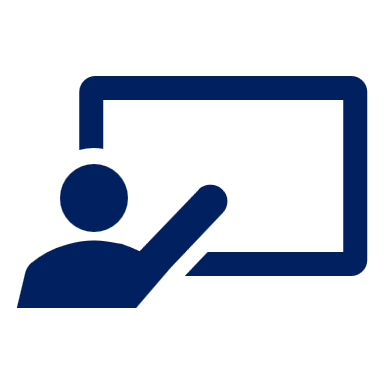 Sag die Nummern.
Vokabeln
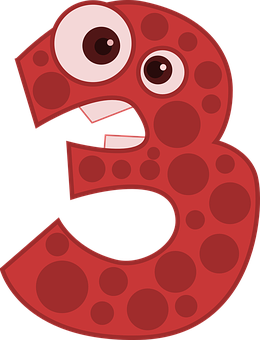 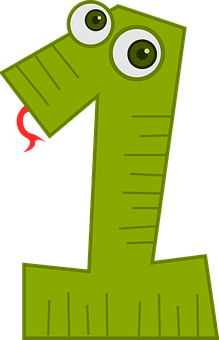 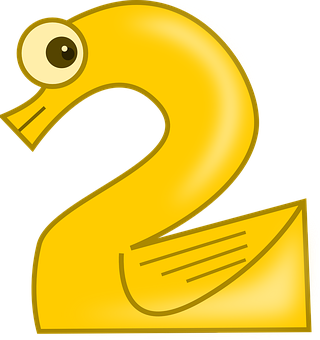 Wörter
e_ _ _
z_ _ _
d_ _ _
[Speaker Notes: [2/8]

Procedure:1. Click to present the gapped numbers.
2. Elicit the numbers orally from pupils.]
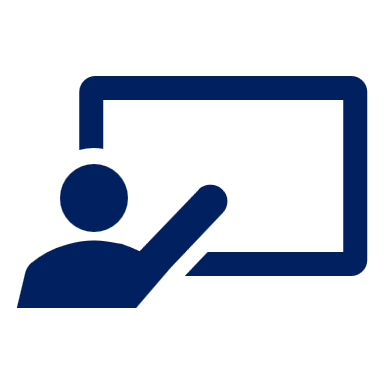 Sag die Nummern.
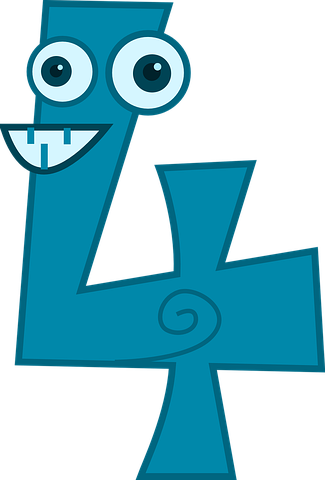 Vokabeln
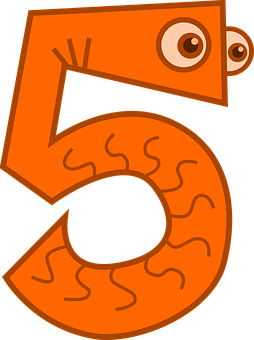 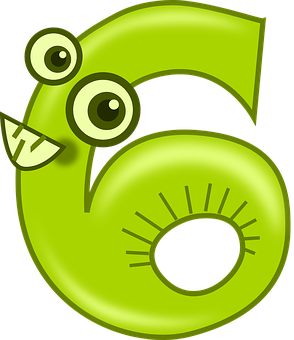 Wörter
vier
fünf
sechs
[Speaker Notes: [3/8]

Procedure:1. Click to present and say the numbers.2. Pupils repeat.]
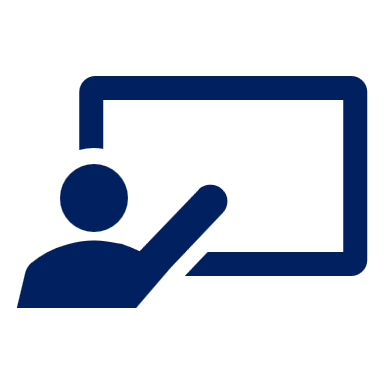 Sag die Nummern.
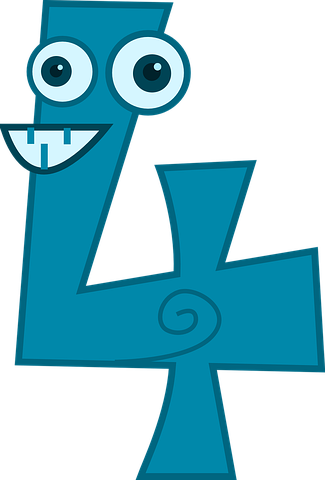 Vokabeln
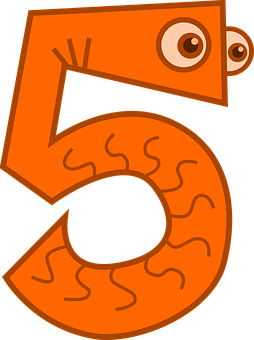 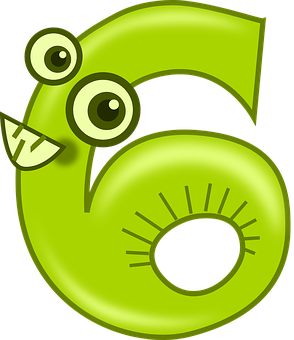 Wörter
v_ _ _
f_ _ _
s_ _ _ _
[Speaker Notes: [4/8]

Procedure:1. Click to present the gapped numbers.
2. Elicit the numbers orally from pupils.]
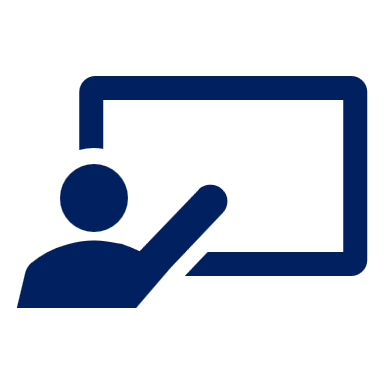 Sag die Nummern.
Vokabeln
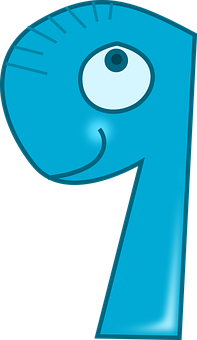 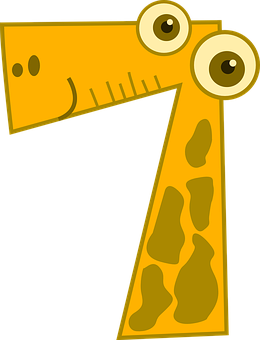 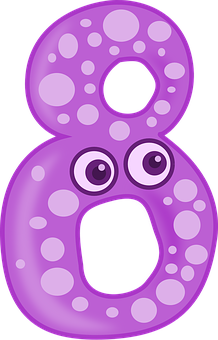 Wörter
sieben
acht
neun
[Speaker Notes: [5/8]

Procedure:1. Click to present and say the numbers.2. Pupils repeat.]
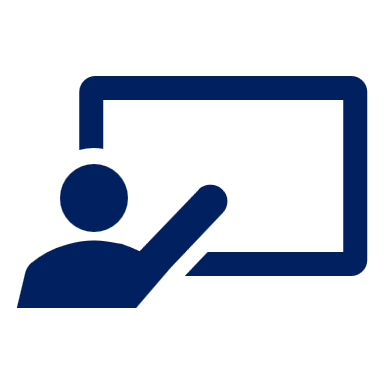 Sag die Nummern.
Vokabeln
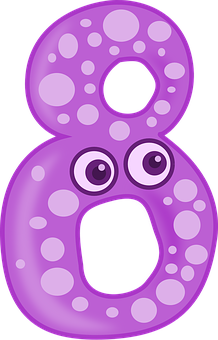 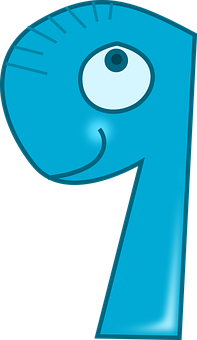 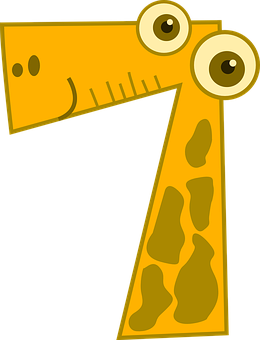 Wörter
s_ _ _ _ _
a_ _ _
n_ _ _
[Speaker Notes: [6/8]

Procedure:1. Click to present the gapped numbers.
2. Elicit the numbers orally from pupils.]
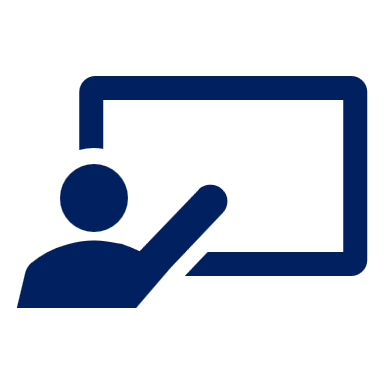 Sag die Nummern.
Vokabeln
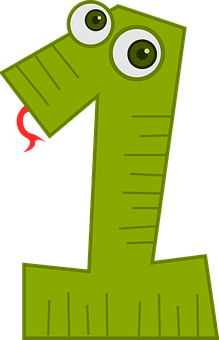 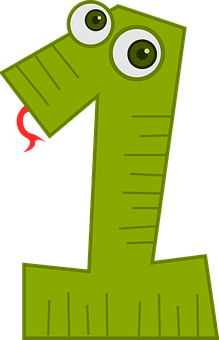 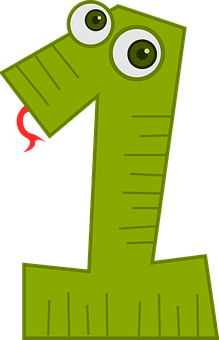 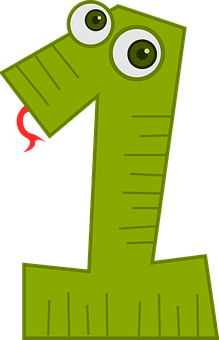 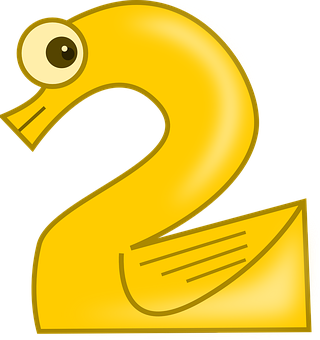 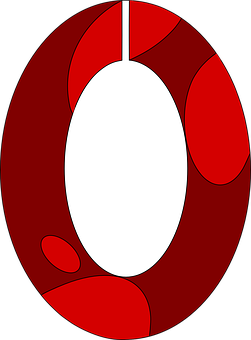 Wörter
zehn
elf
zwölf
[Speaker Notes: [7/8]

Procedure:1. Click to present and say the numbers.2. Pupils repeat.]
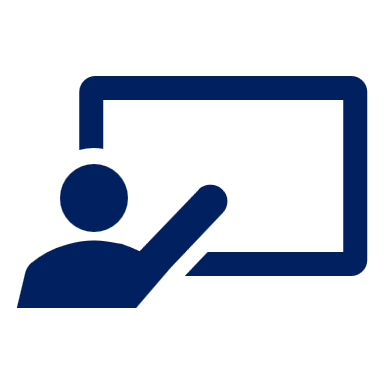 Sag die Nummern.
Vokabeln
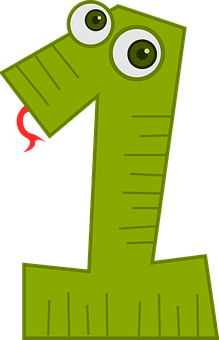 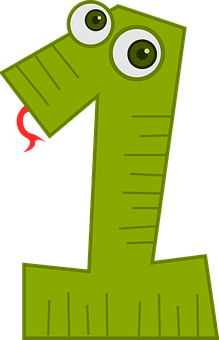 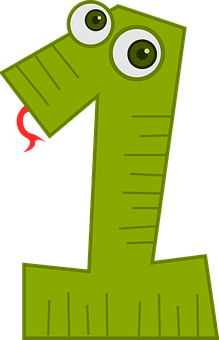 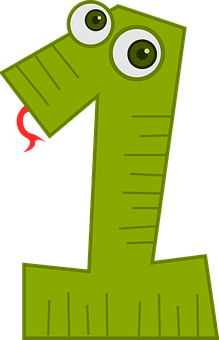 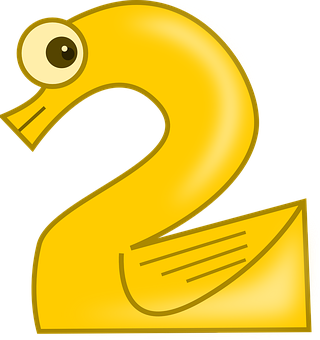 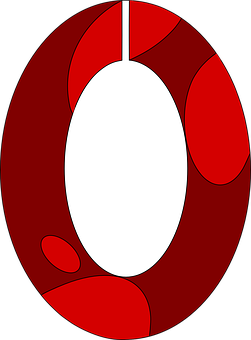 Wörter
z_ _ _
e_ _
z_ _ _ _
[Speaker Notes: [8/8]

Procedure:1. Click to present the gapped numbers.
2. Elicit the numbers orally from pupils.]
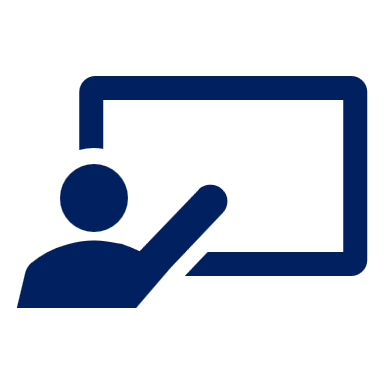 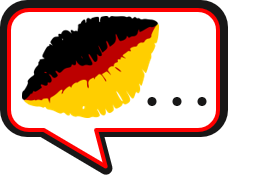 Lies die Nummern.
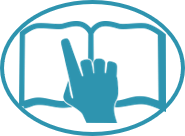 vier
sieben
lesen
elf
sprechen
fünf
60
zehn
zwölf
zwei
sechs
acht
neun
eins
drei
S
- - - - - - - - - - - - - - - - - - - - - - - - - - - - - - -
eins
fünf
zwei
drei
sechs
vier
0
zwölf
neun
zehn
sieben
acht
elf
START
[Speaker Notes: Timing: 3 minutes

Aim: to practise written comprehension and pronunciation/read aloud of numbers. 

Procedure:
 Teacher reads the instruction in German.
 Pupils work in pairs to say the numbers in order (1-12). They have one minute. 
 Click to trigger the timer.
 To bring up the answers, each number disappears on click, and the correct answer appears.

Additional Task suggestions:
1. Pupils could say the numbers in reverse order, only even numbers, only odd numbers etc.]
Plural nouns
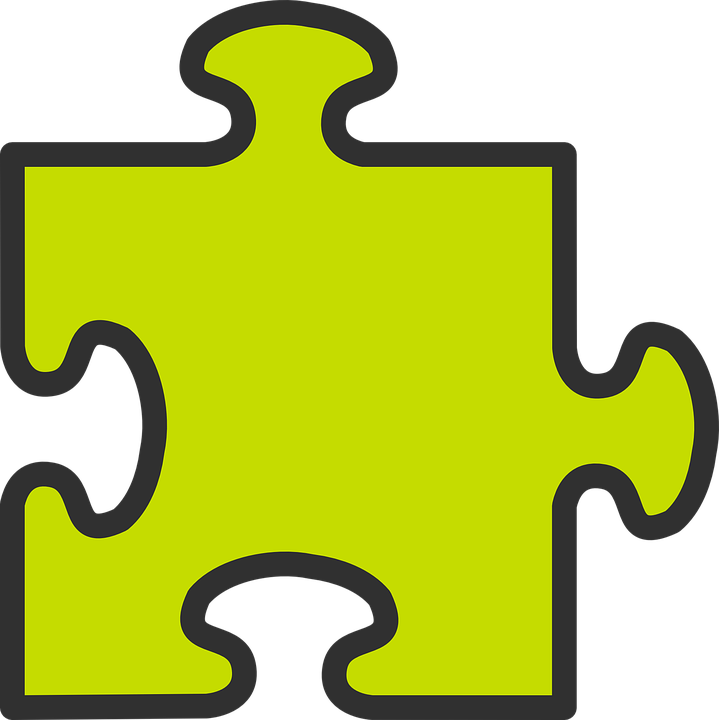 To make most masculine nouns plural add –e at the end:
Some plural nouns also add umlaut to the a, o, u:
Some neuter nouns work like this, too: ein Spiel  zwei Spiele
Plural
Singular
ein Bleistift
masculine
zwei Bleistifte
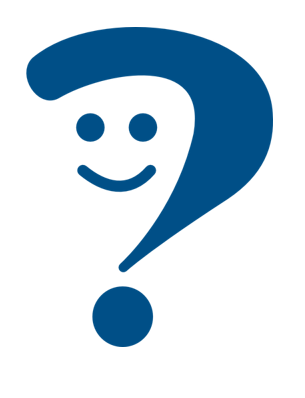 a/one pencil
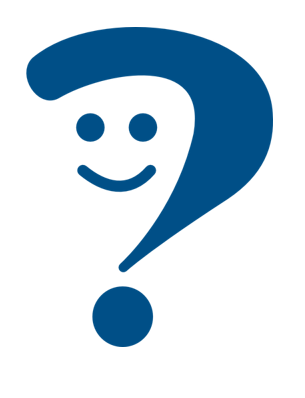 two pencils
drei Fußbälle
ein Fußball
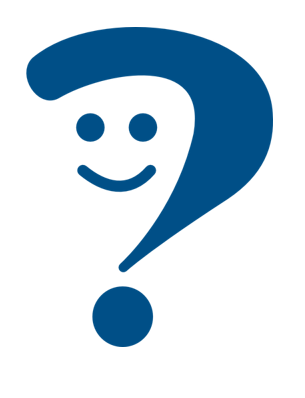 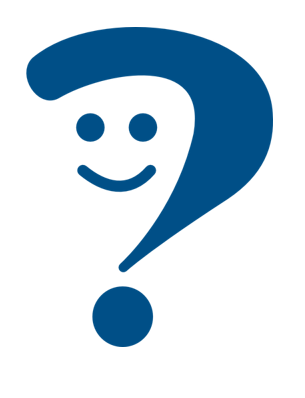 three footballs
a/one football
Most feminine nouns add –n or –en  at the end to make the plural:
eine Flasche
vier Flaschen
feminine
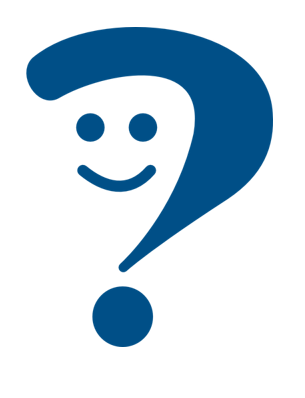 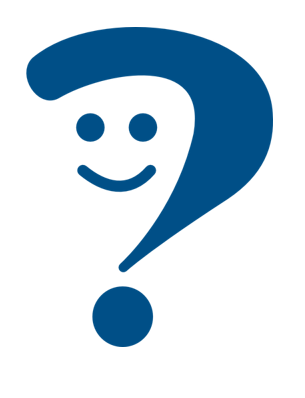 a/one bottle
four bottles
fünf Personen
eine Person
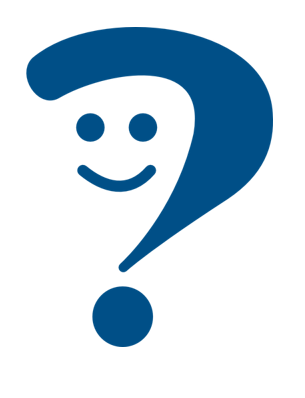 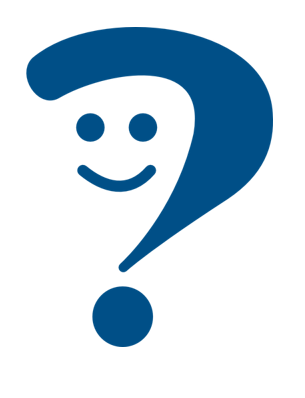 a/one person
five persons/people
[Speaker Notes: Timing: 2 minutes 

Procedure:
Click through the animations to present the new information.
Elicit English translation for the German examples provided.]
Singular or plural?
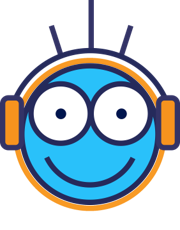 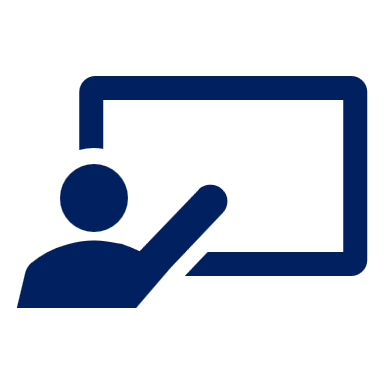 Hör zu. Ein Freund oder drei Freunde?
hören
Remember: 

To make most masculine nouns plural, add –e at the end. Some plural nouns also add an umlaut to the a, o, u. 

Most feminine nouns add –n or –en  at the end.
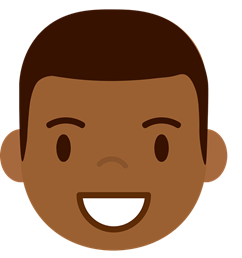 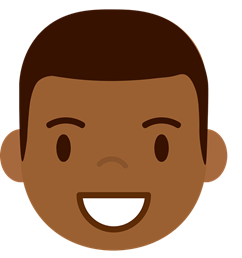 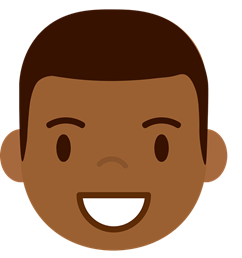 B.
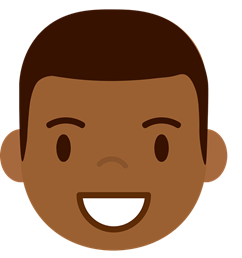 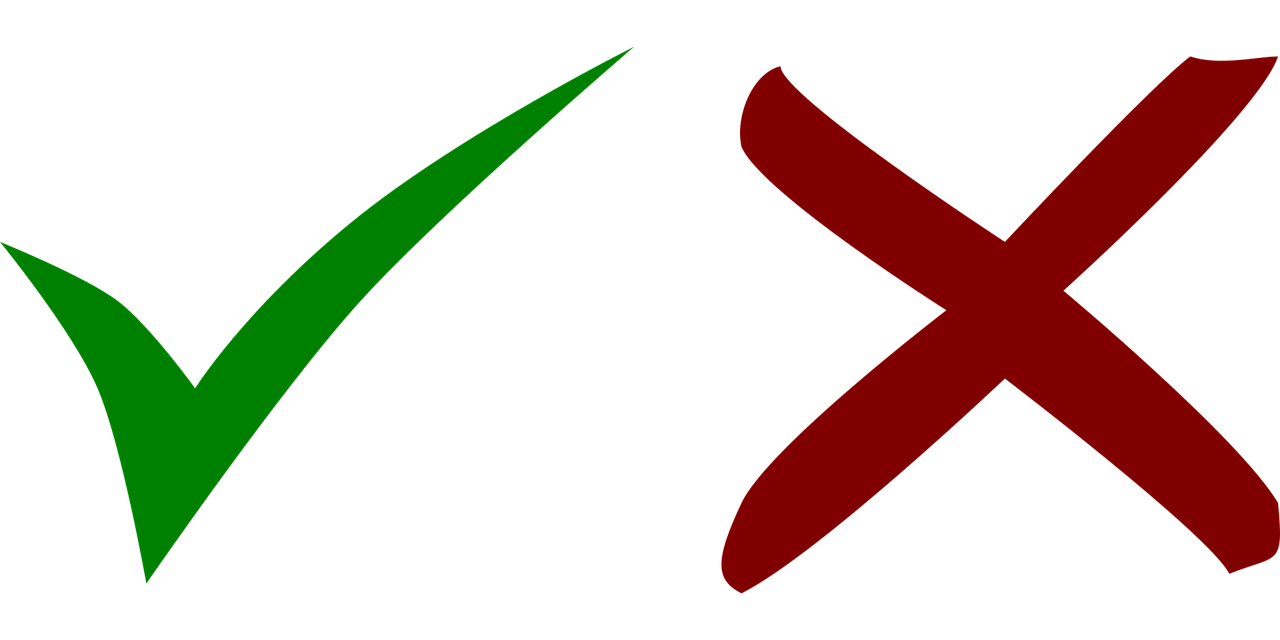 drei Freunde
1
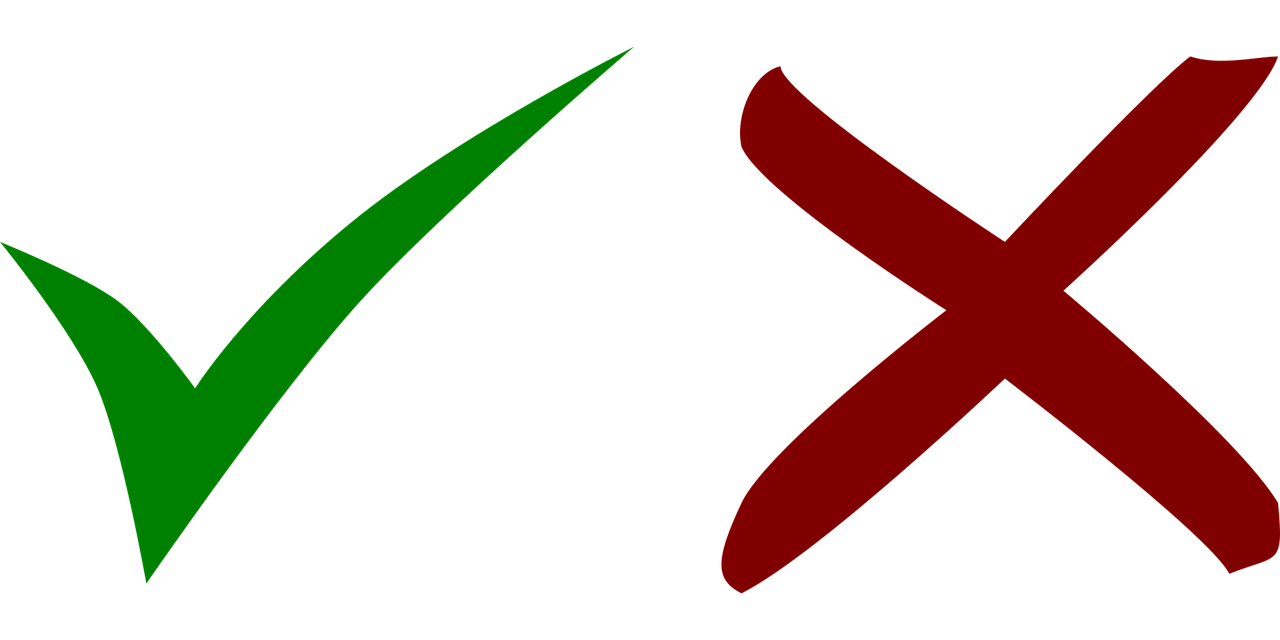 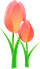 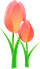 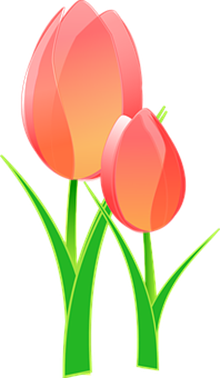 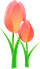 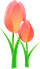 eine Blume
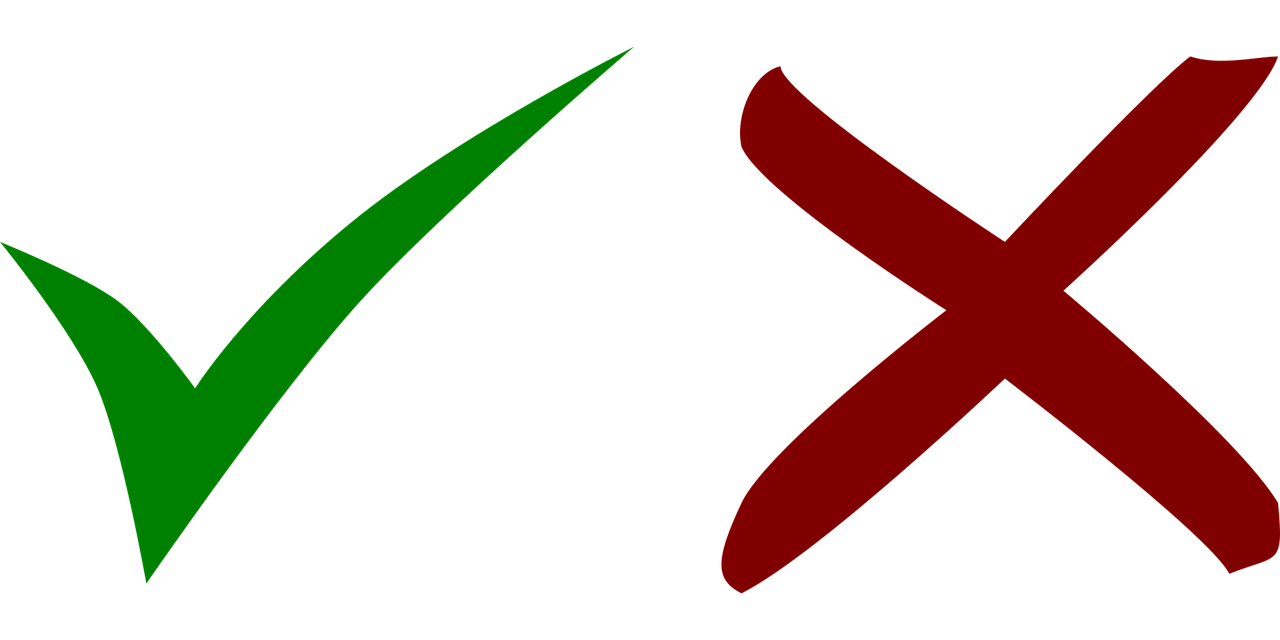 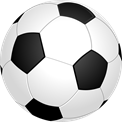 2
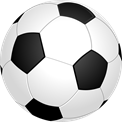 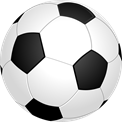 zwei Fußbälle
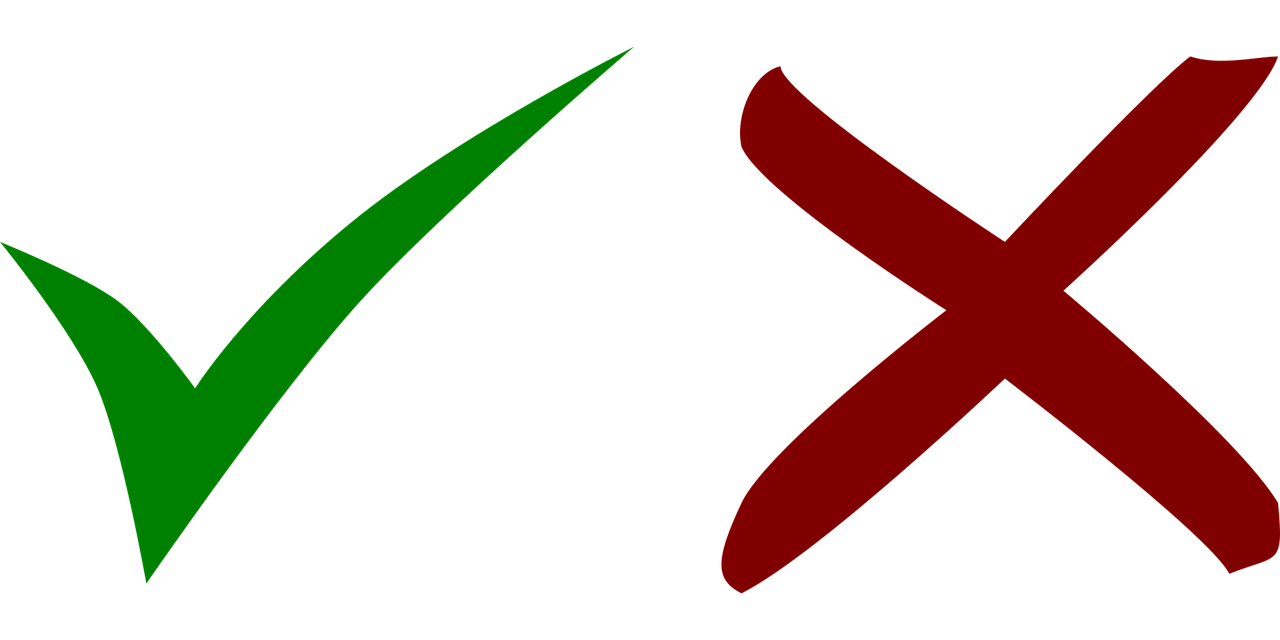 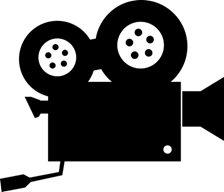 3
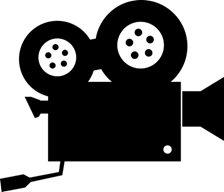 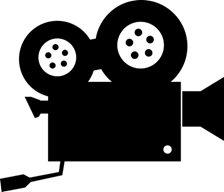 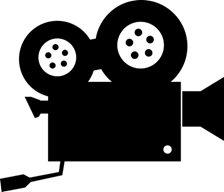 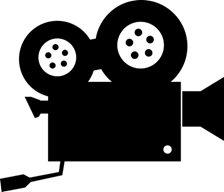 vier Filme
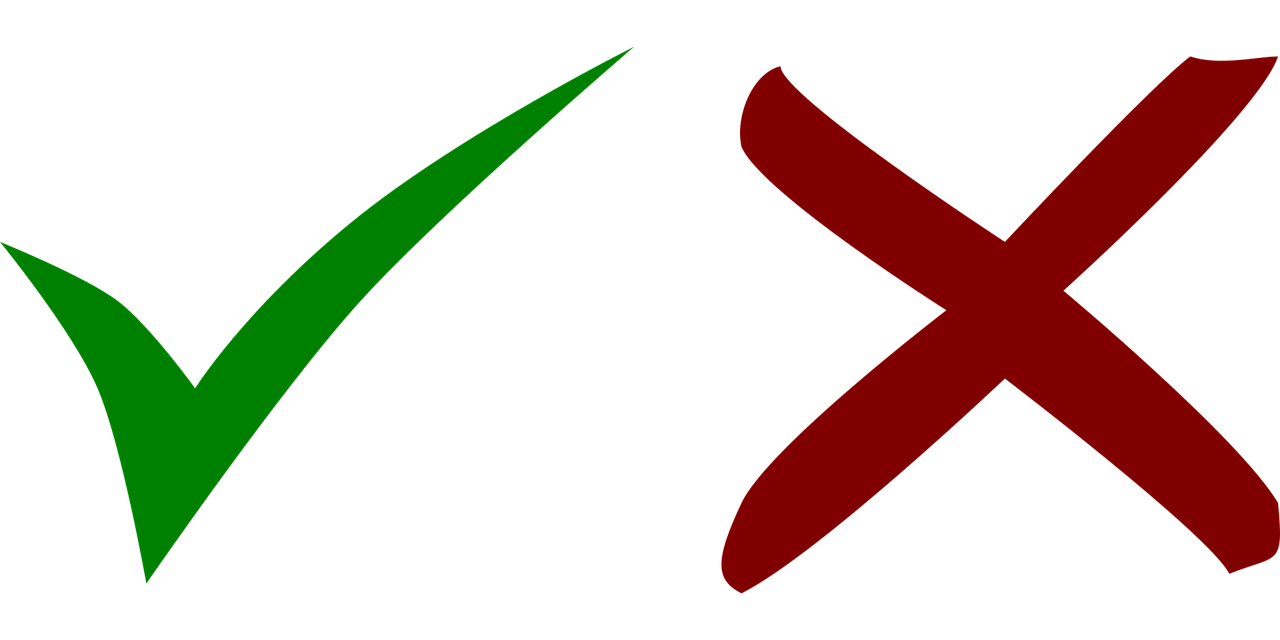 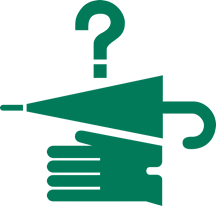 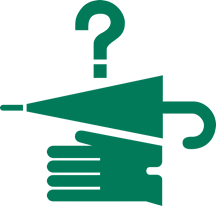 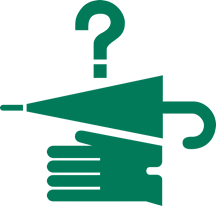 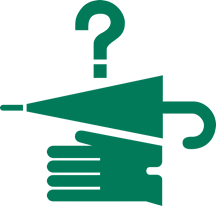 4
ein Ding
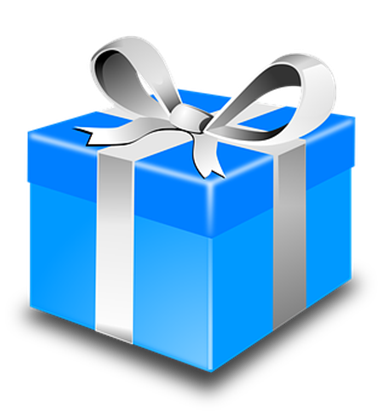 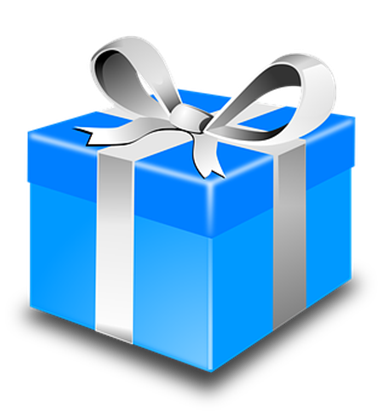 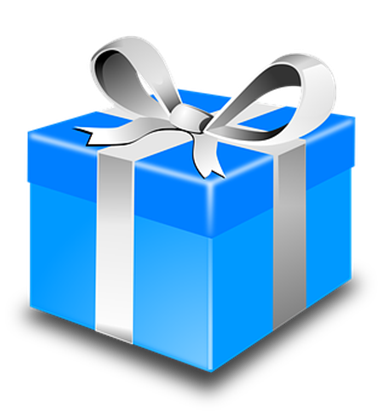 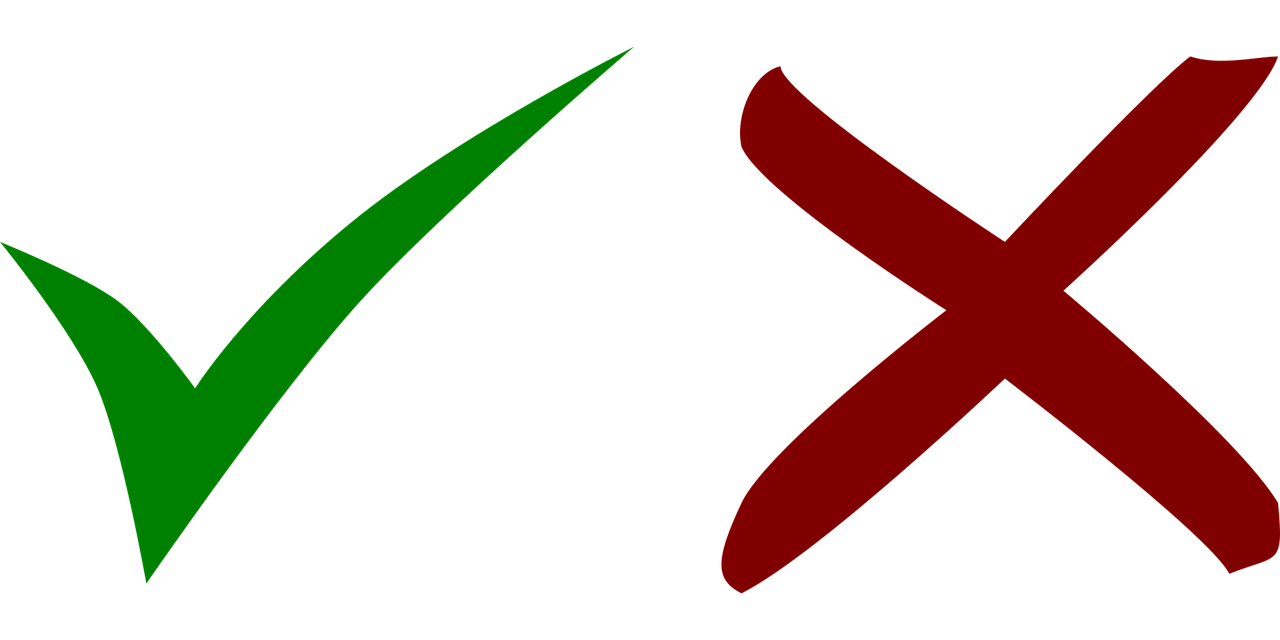 5
ein Geschenk
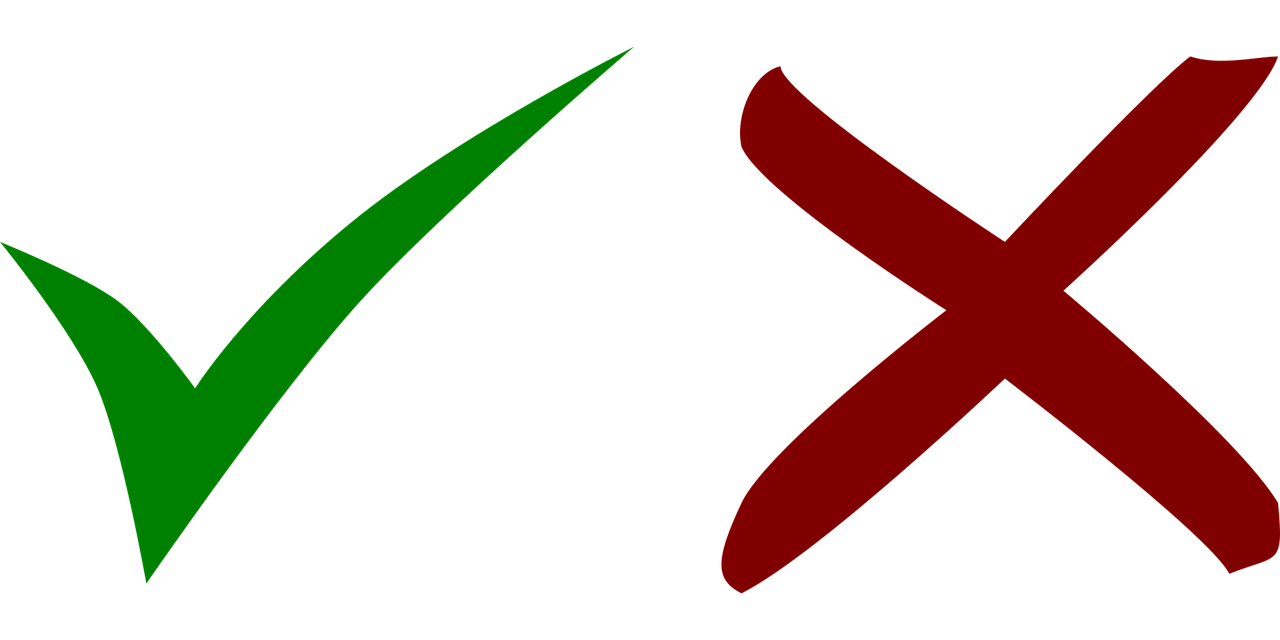 6
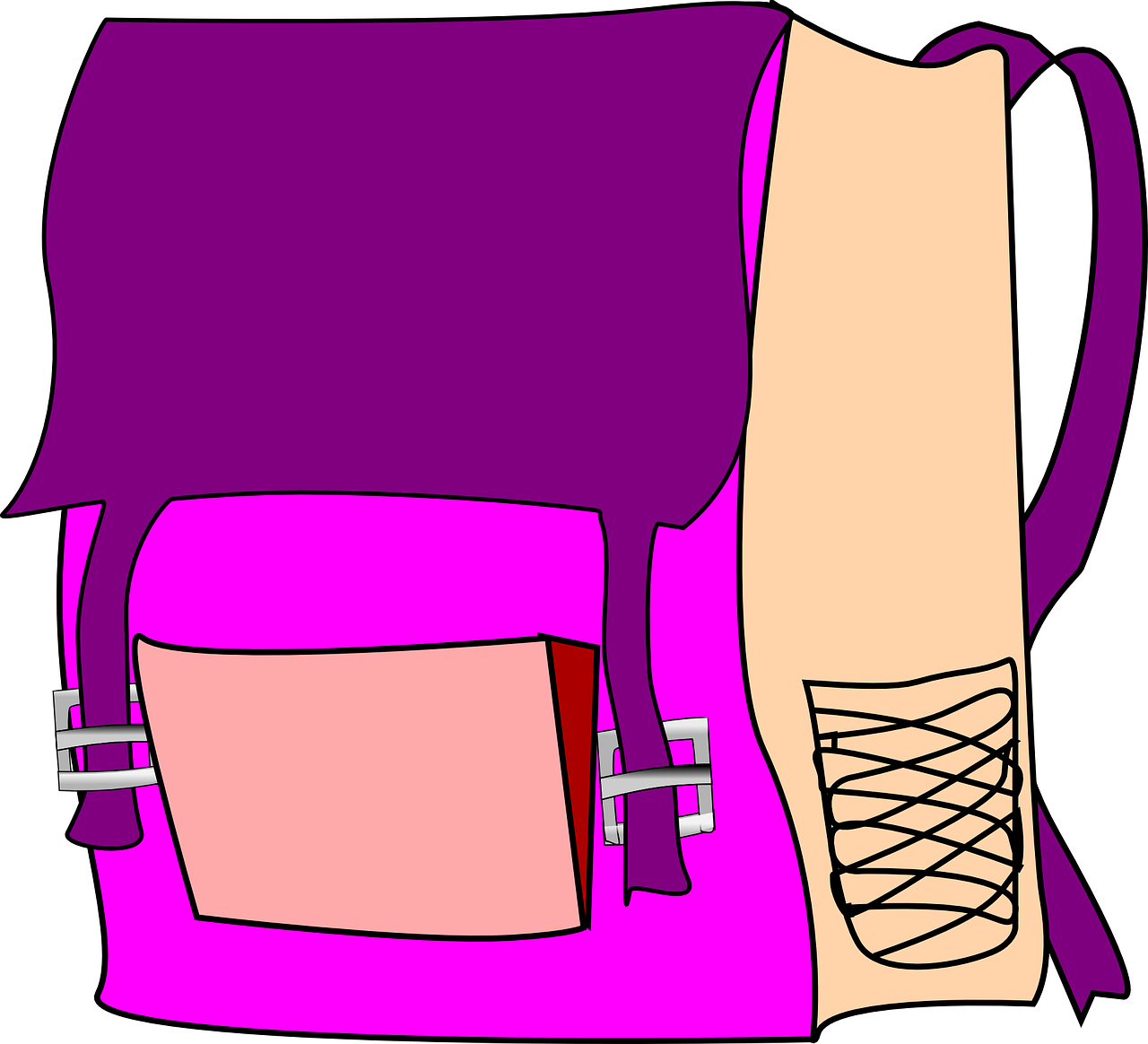 fünf Taschen
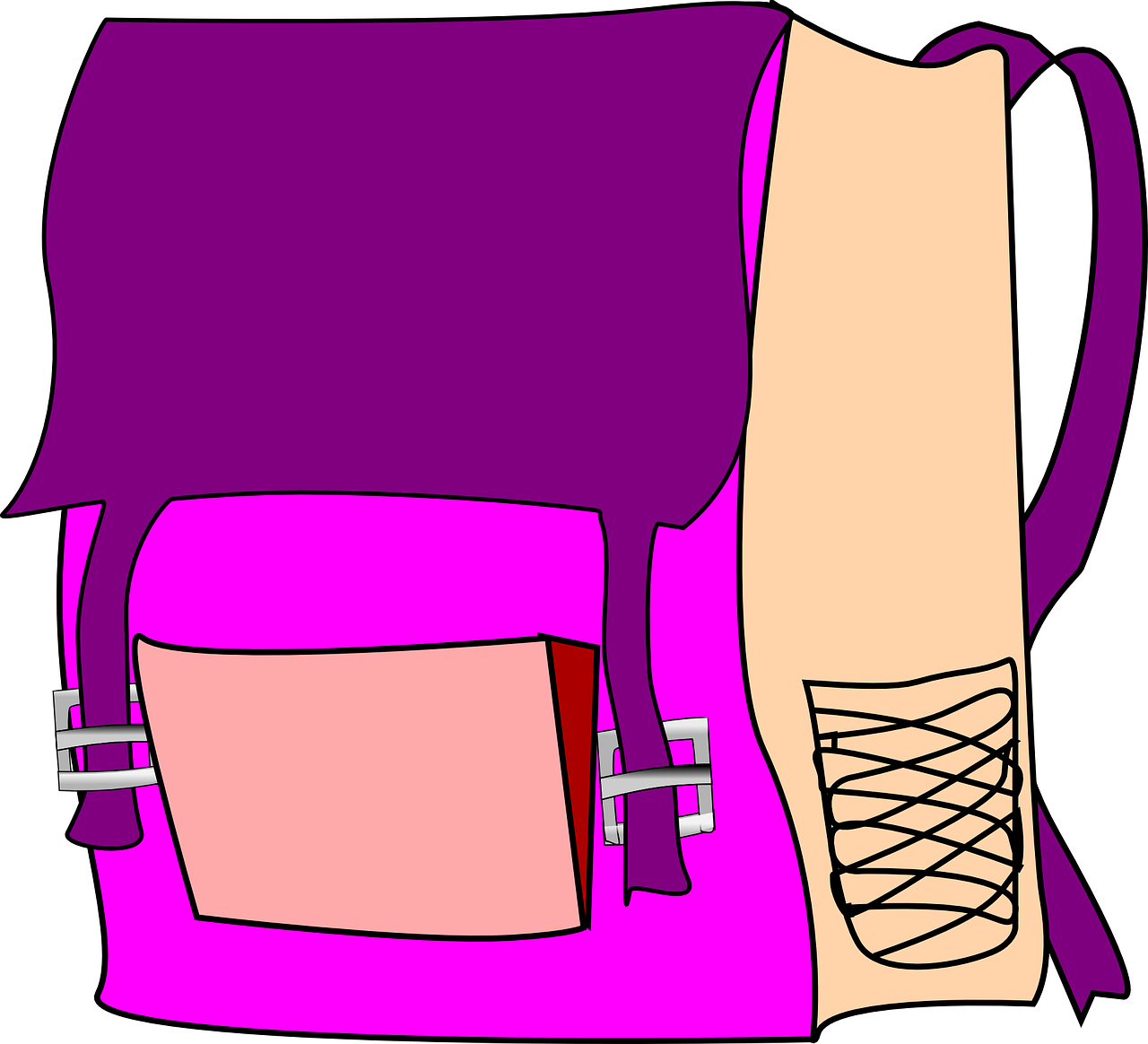 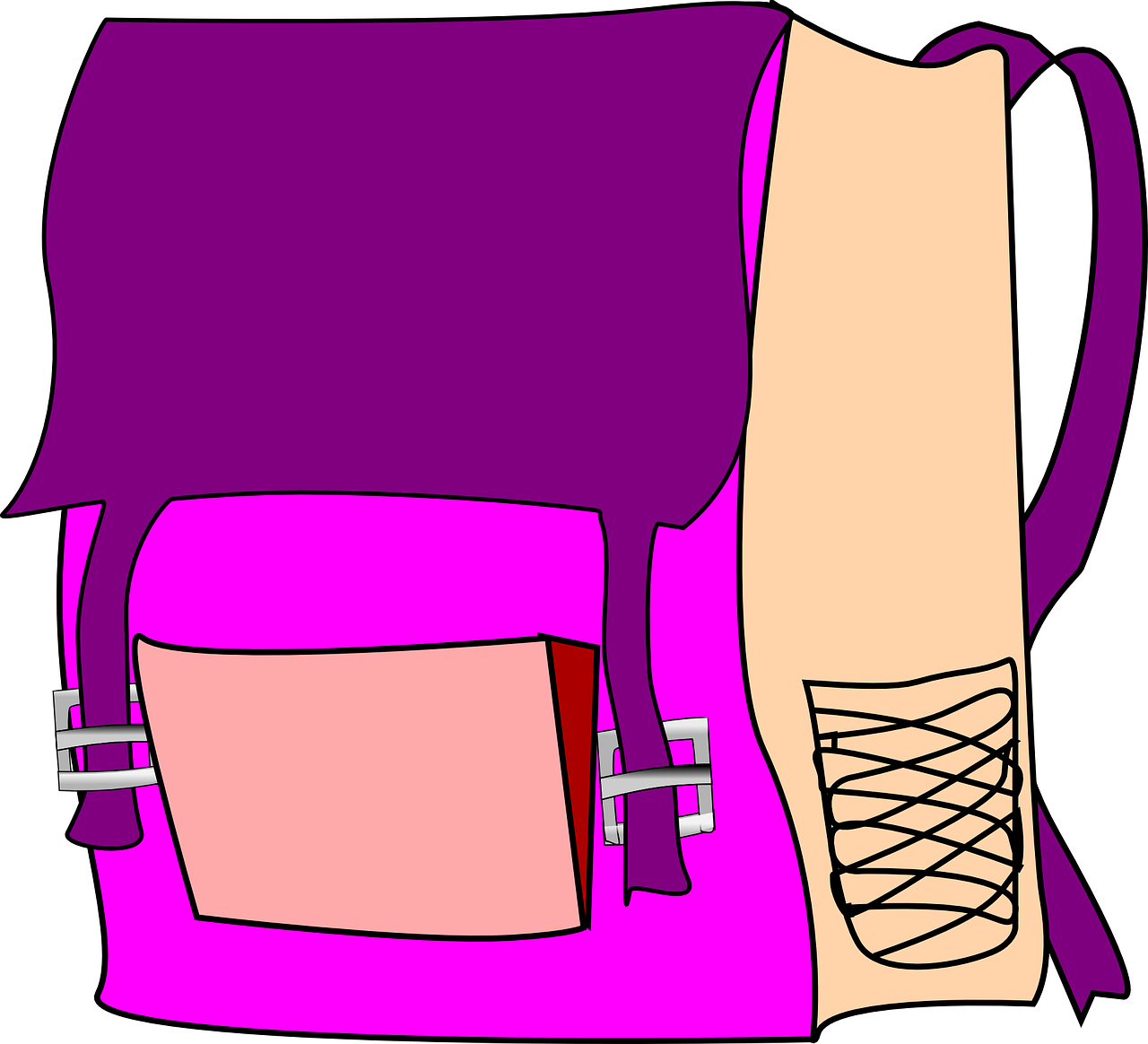 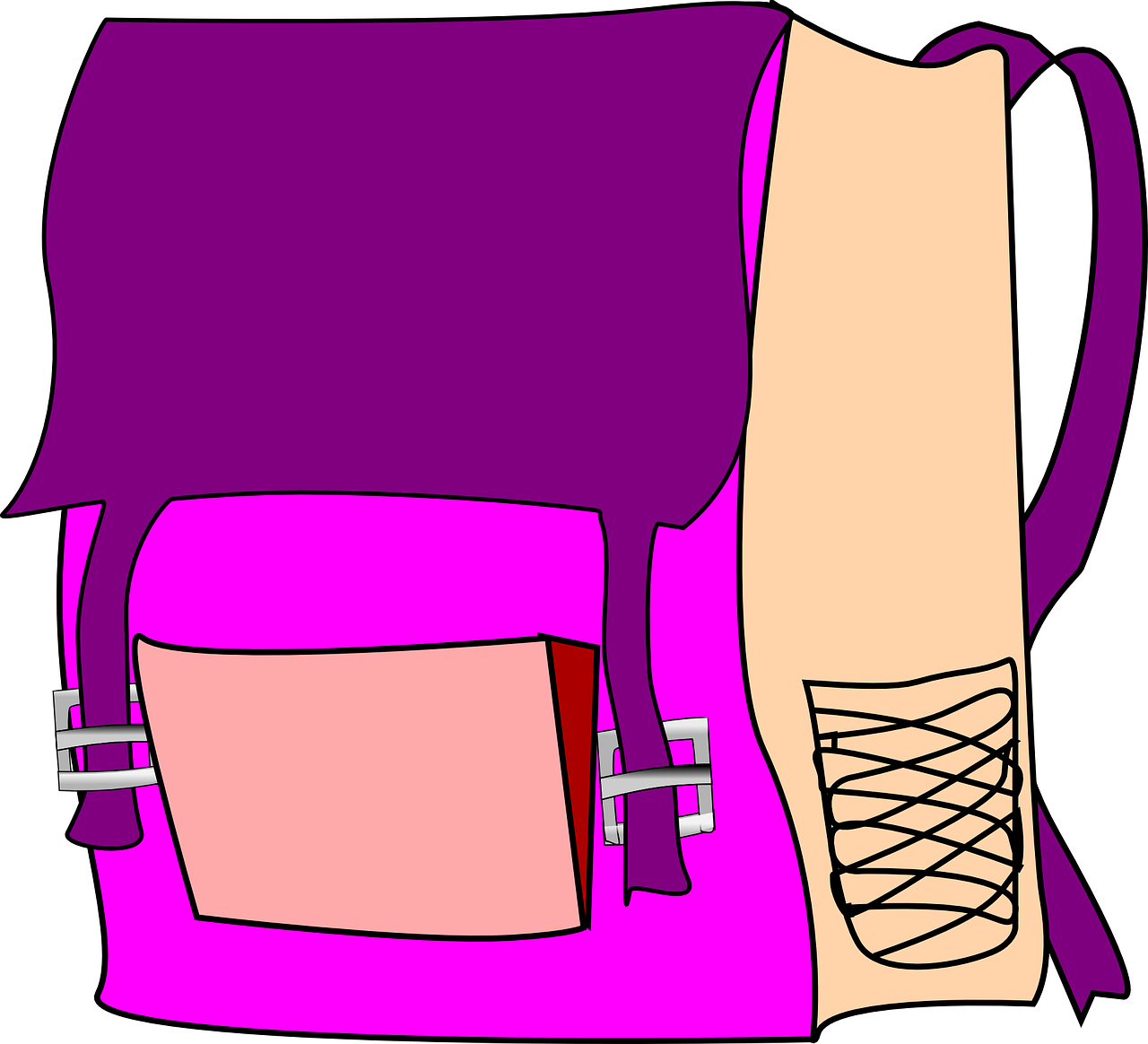 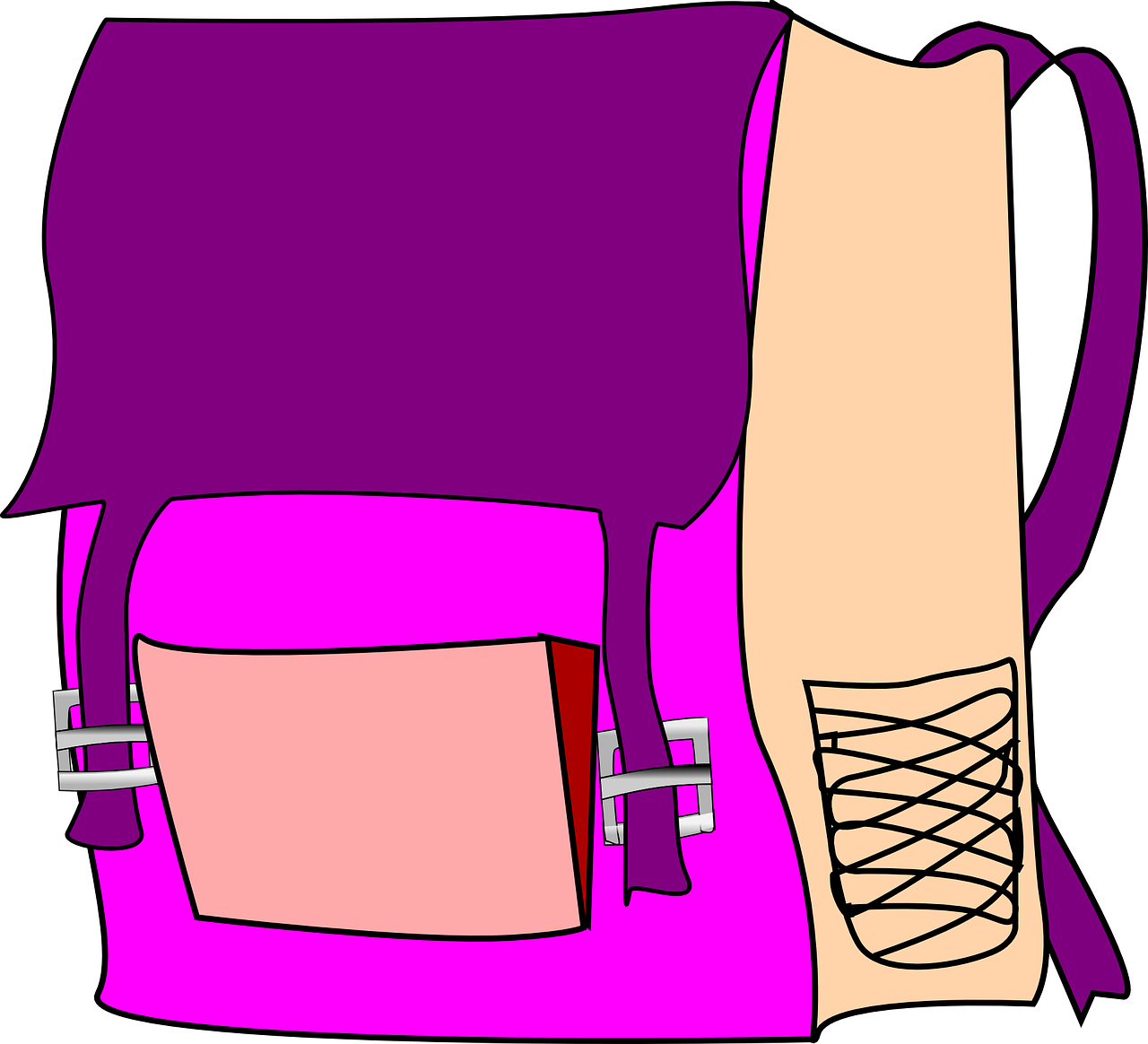 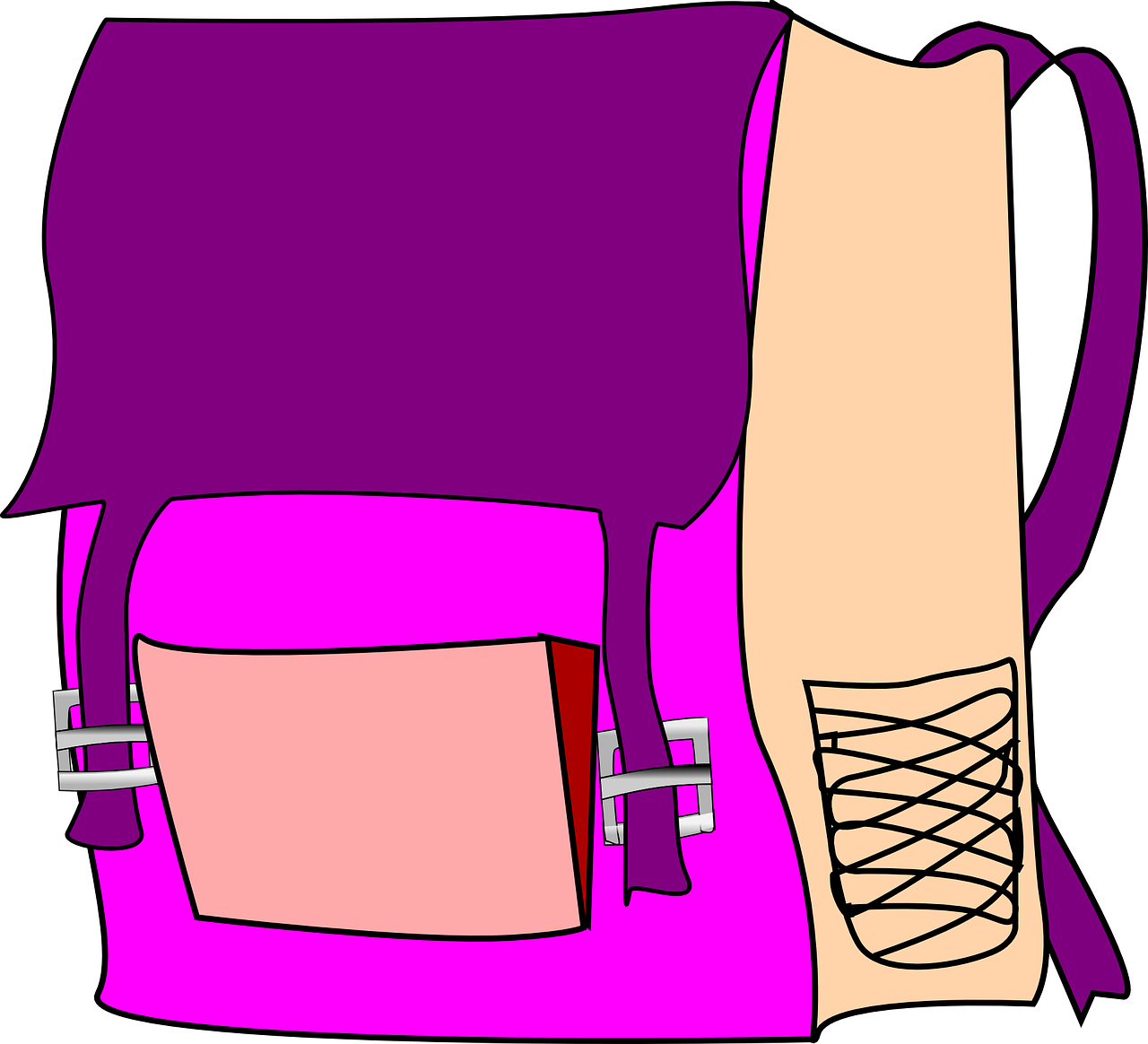 [Speaker Notes: Timing: 5 minutes

Aim: to practise aural comprehension of singular and plural nouns and numbers up to 5. 
Procedure:
Encourage pupils to discuss the picture nouns on the slide and think about their gender and plural forms before listening. 
Play the example. Pupils must decide if the word ‘Freunde’ is singular or plural and write down A or B. 
Elicit the answer and click to reveal answer tick. Ask pupils to say how many friends there are in the plural picture: drei Freunde. You could count up together to 3 as a class. Click to show written form. 
Repeat for items 1-6, first eliciting singular or plural and then giving pupils time in pairs/as a class to come up with the number + plural or ein/eine + singular noun. 

Transcript:
Freunde
Blume
Fußbälle
Filme
Ding
Geschenk
Taschen]
Es gibt
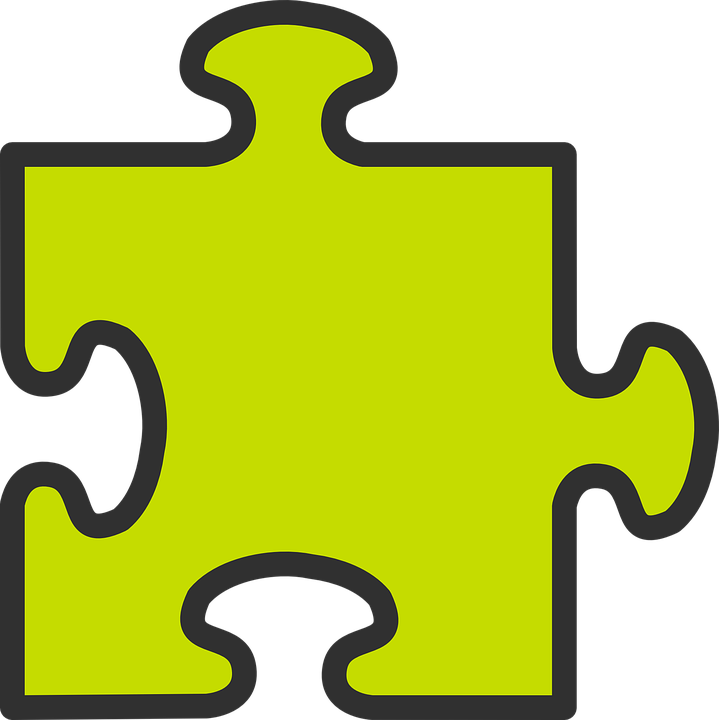 To say how many of something there are, use es gibt + number:
Remember: ein, eine means a/an and one.
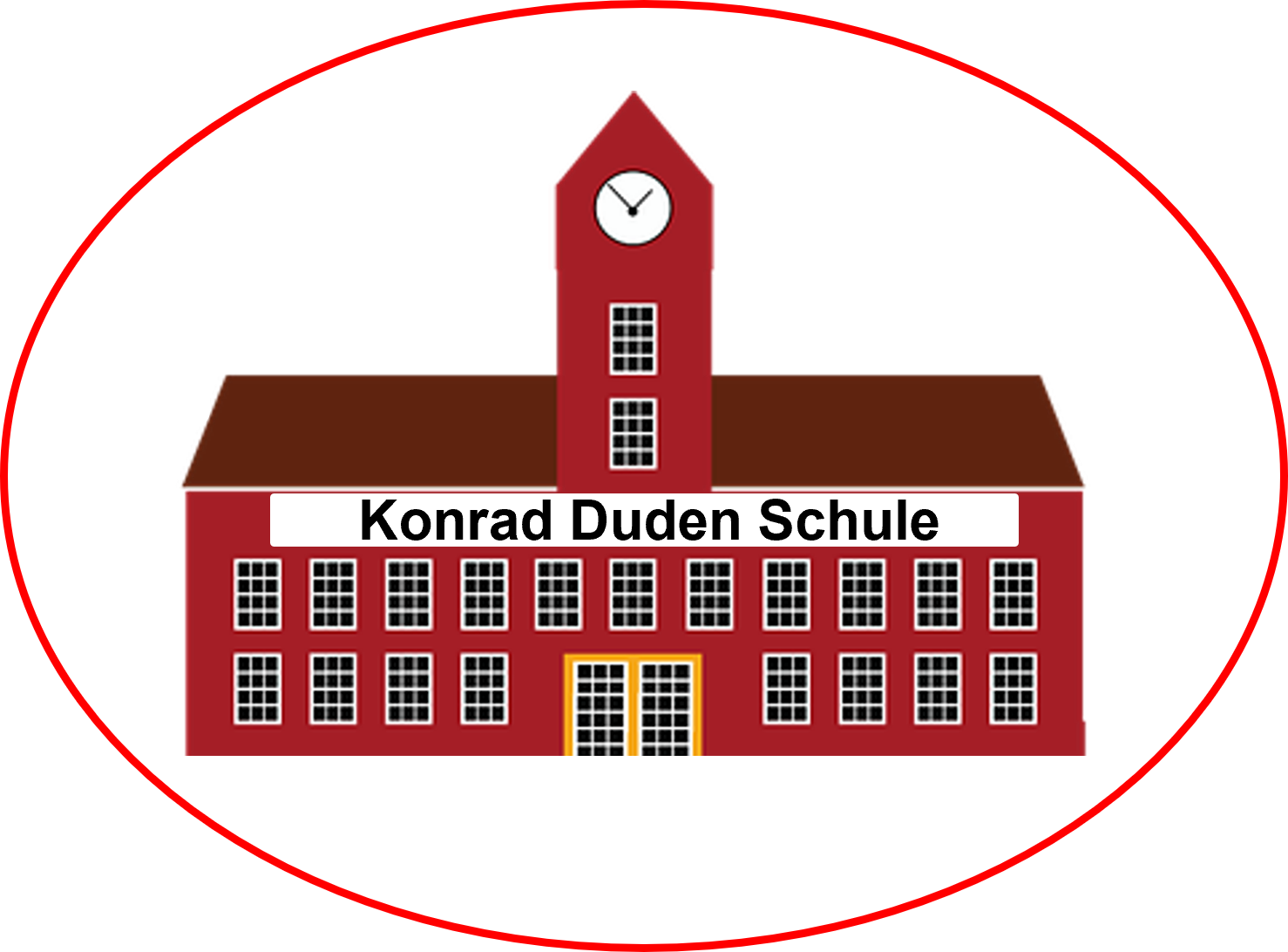 Es gibt eine Schule.
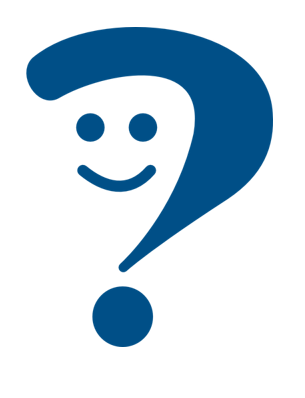 There is a/one school.
Es gibt zwei Schulen.
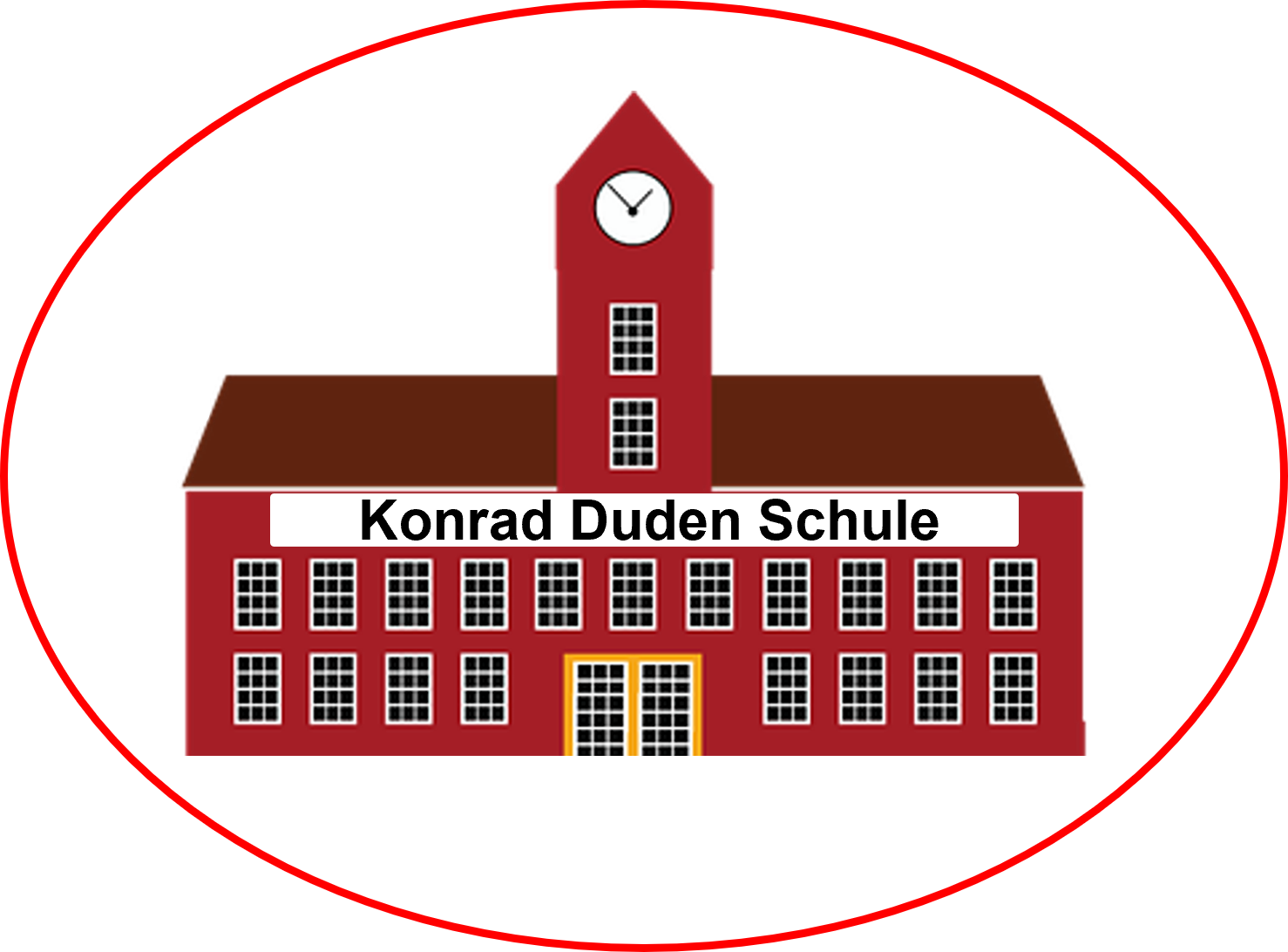 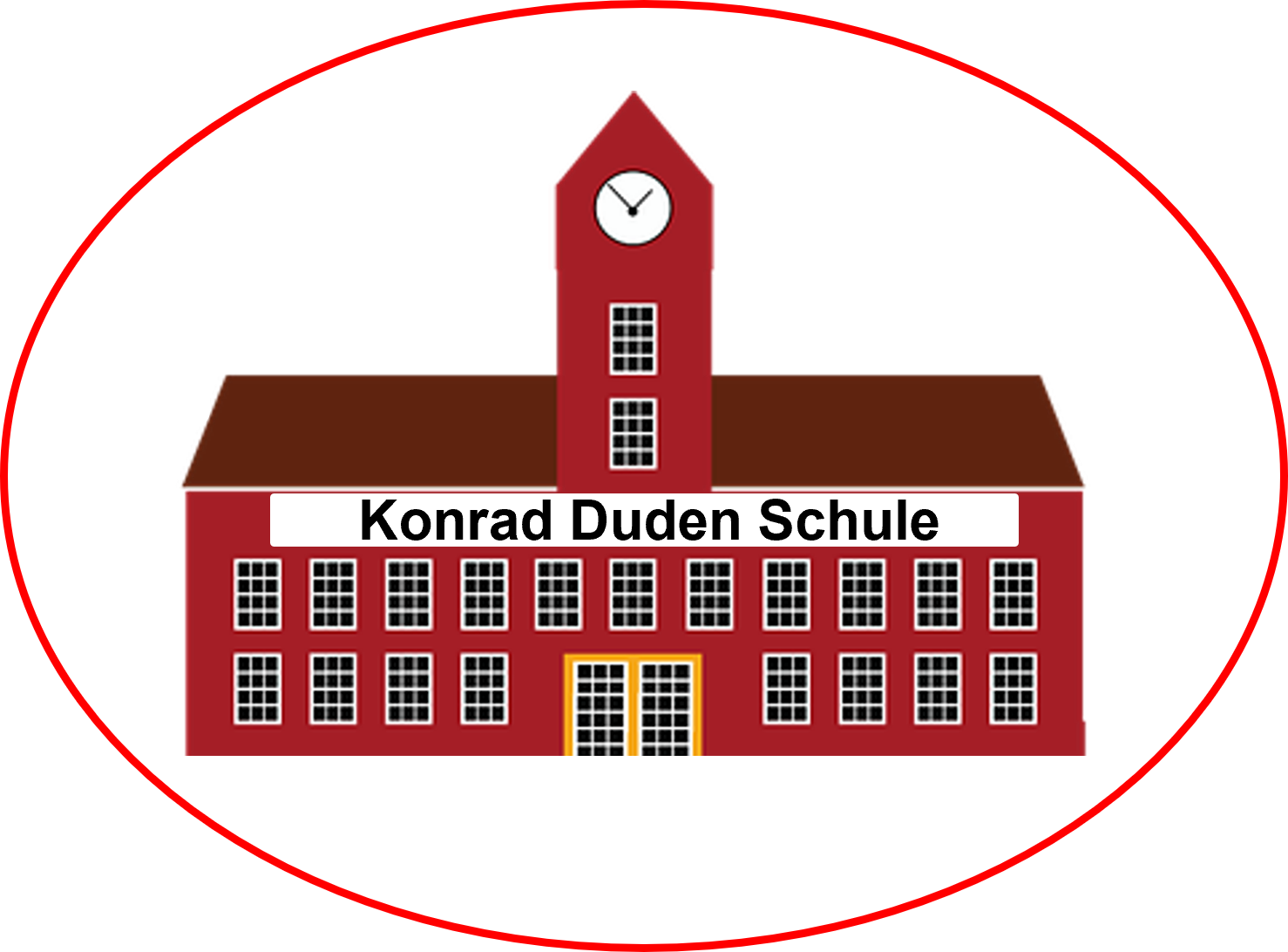 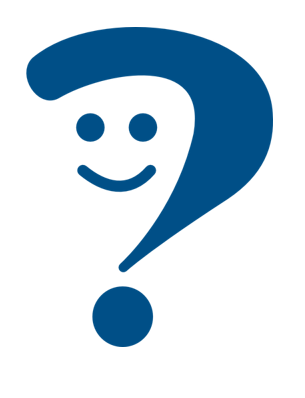 There are two schools.
Es gibt means there is AND there are.
[Speaker Notes: Timing: 2 minutes 

Procedure:
Click through the animations to present the new information.
Elicit English translation for the German examples provided.]
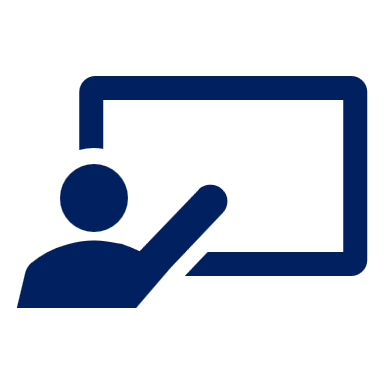 There is or there are?
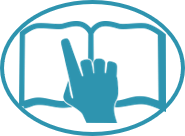 Lies die Sätze.
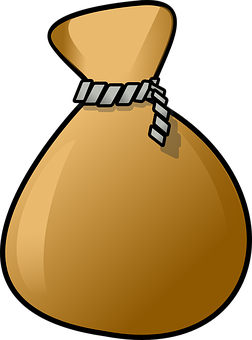 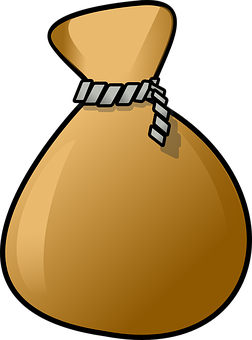 There 
    is …
There 
  are…
lesen
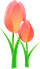 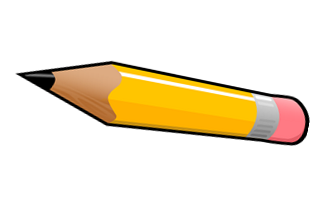 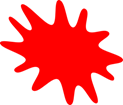 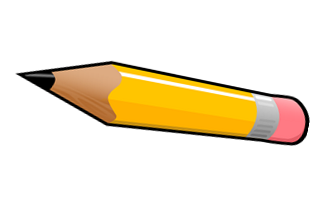 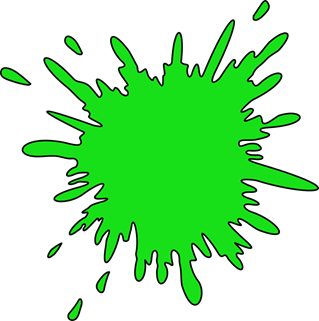 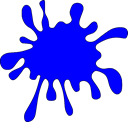 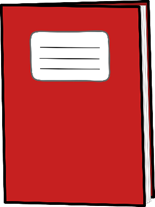 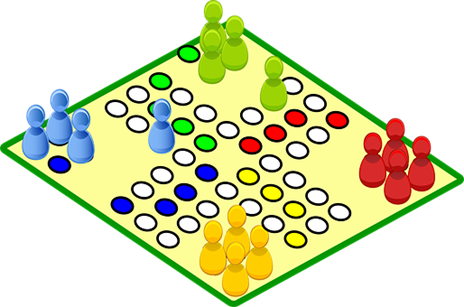 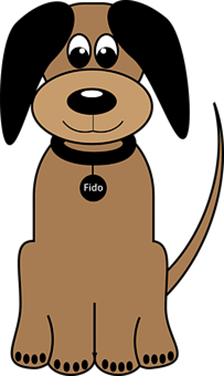 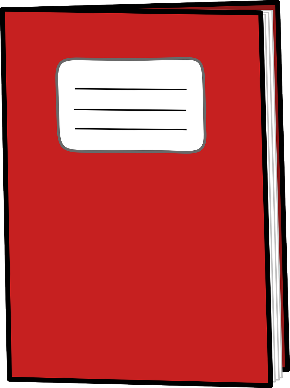 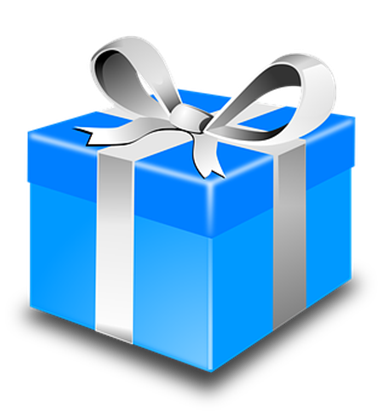 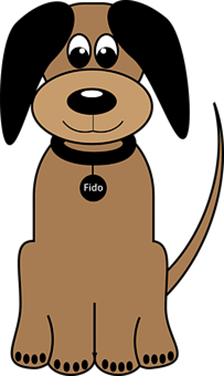 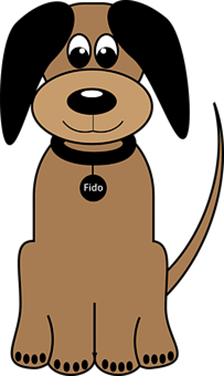 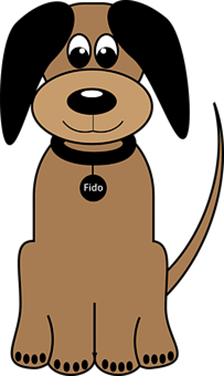 1
5
Es gibt drei Farben.
Es gibt vier Hunde.
2
6
Es gibt eine Blume.
Es gibt zwei Hefte.
3
7
Es gibt zwei Bleistifte.
Es gibt ein Spiel.
4
8
Es gibt ein Geschenk.
Es gibt eine Form.
[Speaker Notes: Timing: 5 minutes
Aim: to practise written comprehension of es gibt, numbers and plural nouns.

Note: There is an optional handout at the end of the presentation for pupils to draw the objects into the correct sack. Alternatively they could quickly draw two sacks, or write translations. 

Procedure:
Remind pupils that ‘es gibt’ can mean ‘there is’ or ‘there are’. They are going to translate the sentences and decide whether the nouns belong in the ‘there is’ or ‘there are’ sack. 
Pupils work individually or in pairs to translate the sentences into English and/or to draw the pictures into the correct sacks. 
Elicit answers and click for pictures to appear in the correct sacks. 

Additional Task Suggestion:
1. Pupils convert the singular sentences 2,4,7& 8 into plural sentences using any numbers 2-12. E.g. Es gibt fünf Schulen; Es gibt zehn Spiele. Their partner could draw or translate the sentences.]
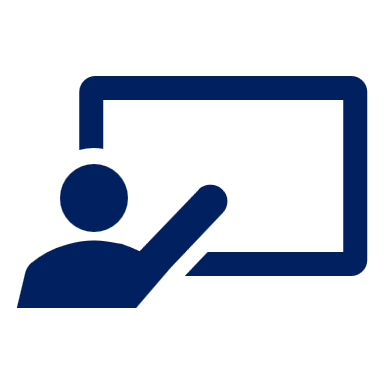 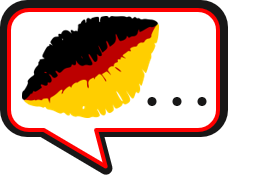 Sag die Nummern 1-12.
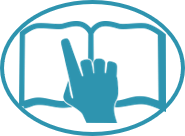 lesen
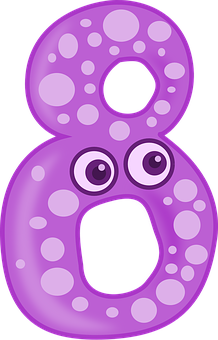 sprechen
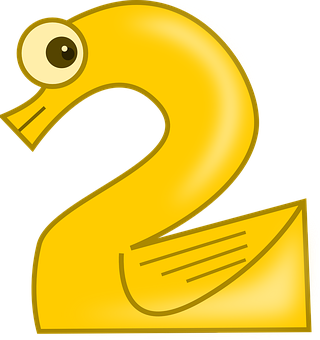 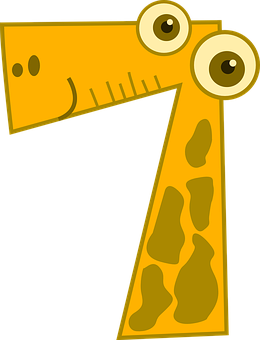 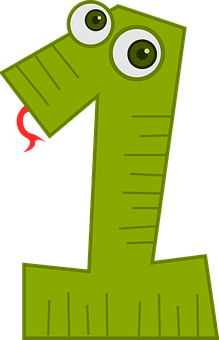 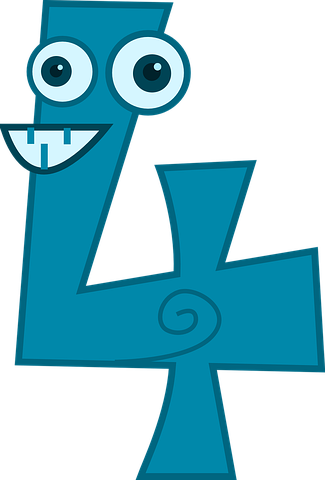 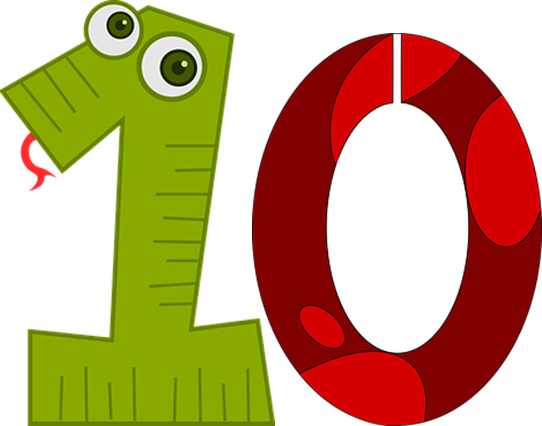 60
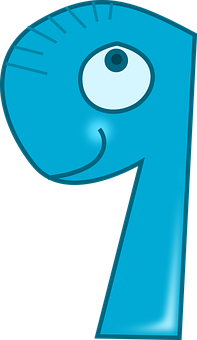 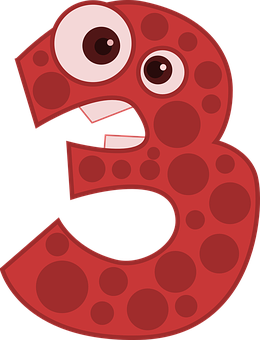 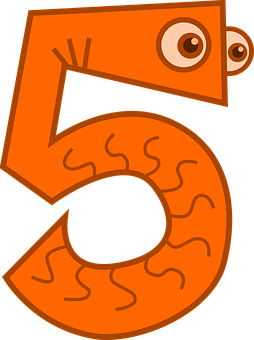 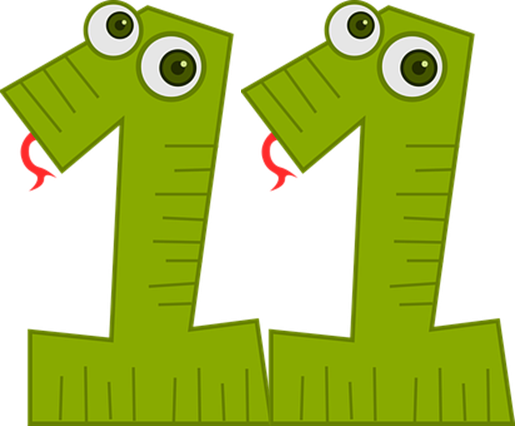 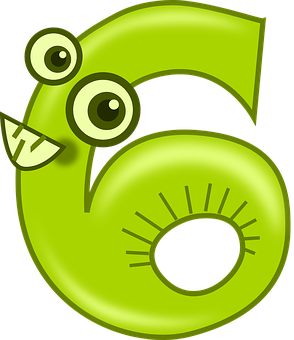 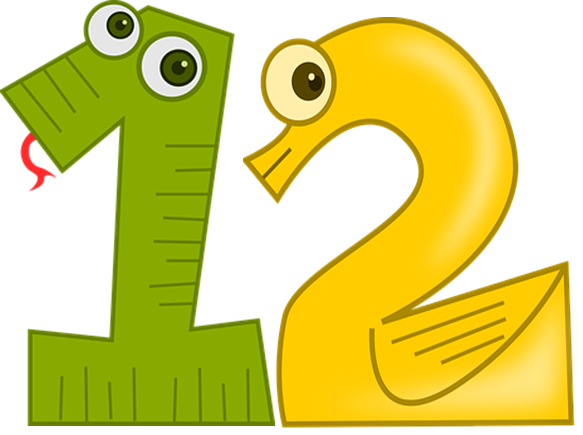 S
- - - - - - - - - - - - - - - - - - - - - - - - - - - - - - -
eins
fünf
vier
zwei
drei
sechs
0
zwölf
neun
zehn
elf
sieben
acht
START
[Speaker Notes: Timing: 3 minutes

Aim: to consolidate numbers in oral production.

Procedure:
 Teacher reads the instruction in German.
 Pupils work in pairs to say the numbers in order (1-12). They have one minute. 
 Click to trigger the timer.
 To bring up the answers, each number disappears on click, and the correct answer appears.]
Bingo
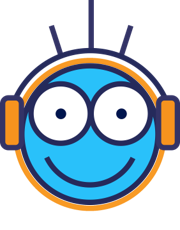 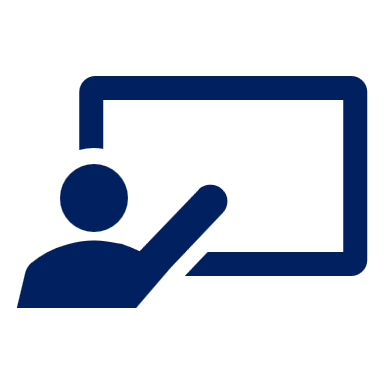 Schreib sechs Nummern.
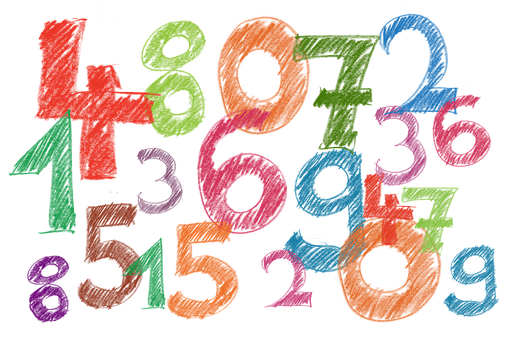 hören
[Speaker Notes: Suggested additional activity - Bingo

Aim: to practise aural comprehension of numbers.
Procedure:
Pupils write down 6 digits.  
The teacher calls out numbers 1-12, in any order.
Pupils call ‘Bingo!’ if they have a horizontal row of 3 numbers checked off, and then play resumes for a full house.

Note: A great alternative is to play ‘strip bingo’; this is where pupils have a strip of paper and write down 6 numbers in any order from left to right.  As the teacher calls out numbers, pupils can only rip off matching numbers from either end of their strip, if they hear them called.  It is the pupil whose final remaining number is called, who wins.]
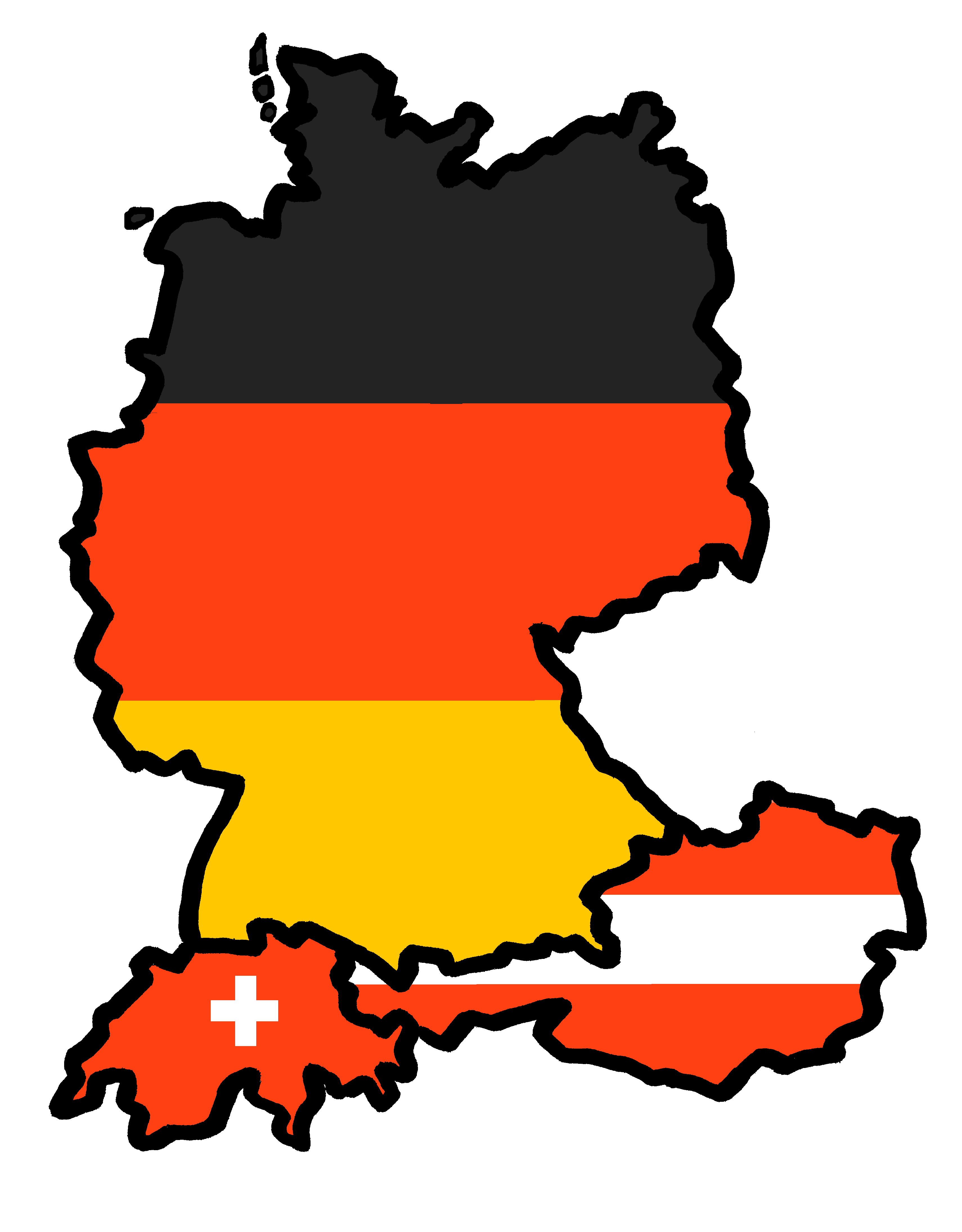 Tschüss!
rot
There is or there are?
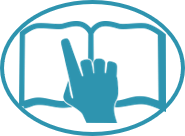 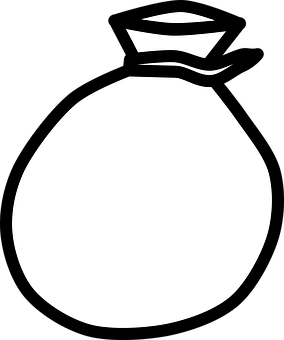 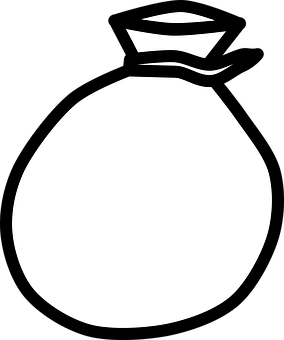 lesen
There are…
There is a…
1. Es gibt vier Hunde.
5. Es gibt drei Farben.
2. Es gibt eine Blume.
6. Es gibt zwei Hefte.
3. Es gibt zwei Bleistifte.
7. Es gibt ein Spiel.
4. Es gibt ein Geschenk.
8. Es gibt eine Form.
[Speaker Notes: HANDOUT]